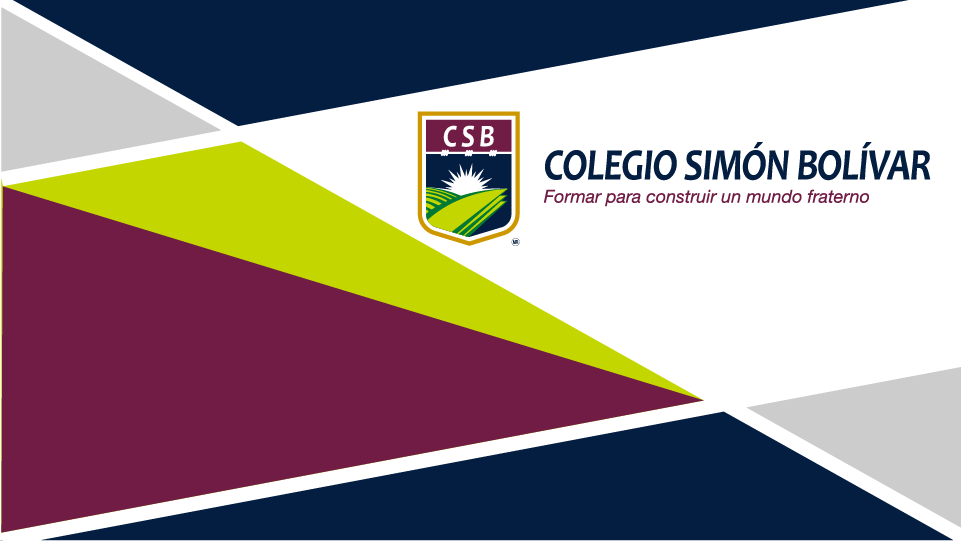 Portafolio virtual de evidencias
Equipo número: 3
1a REUNIÓN DE TRABAJO
2) Maestros participantes y sus asignaturas
3) Ciclo escolar en el que se planea llevar a cabo el proyecto:
Ciclo Escolar 2018 - 2019
4) Nombre del portafolio/proyecto
¿Cómo entender los conceptos de equilibrio, armonía y simetría de la proporción áurea en la vida diaria?
5) Índice de apartados del portafolio
5.a Productos generados en la primera sesión de trabajo. Productos 1 y 3
Producto 1. C.A.I.A.C. Conclusiones Generales. FOTO
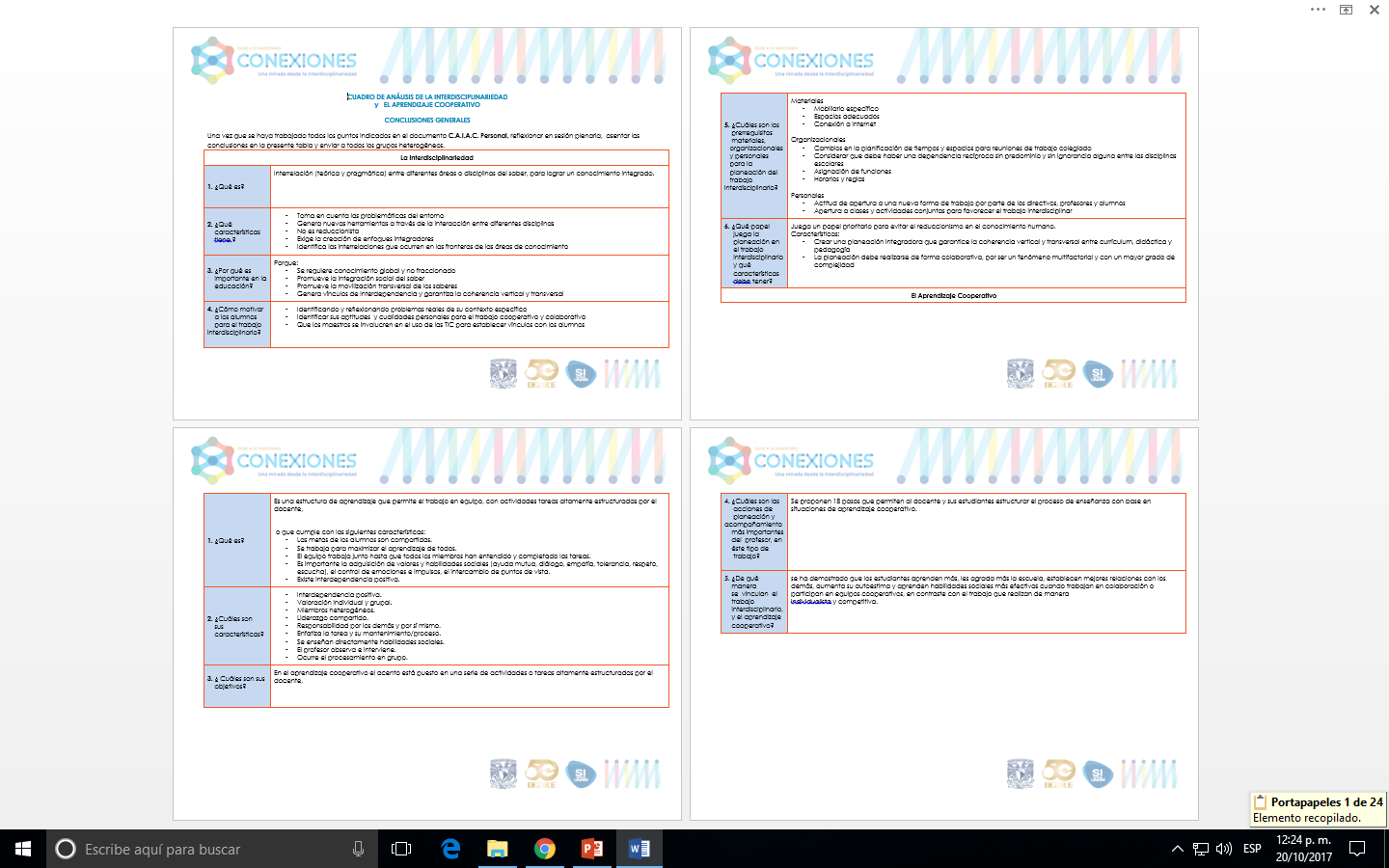 Producto 3. Fotografías de la sesión tomadas por los propios grupos y la persona asignada para tal fin.
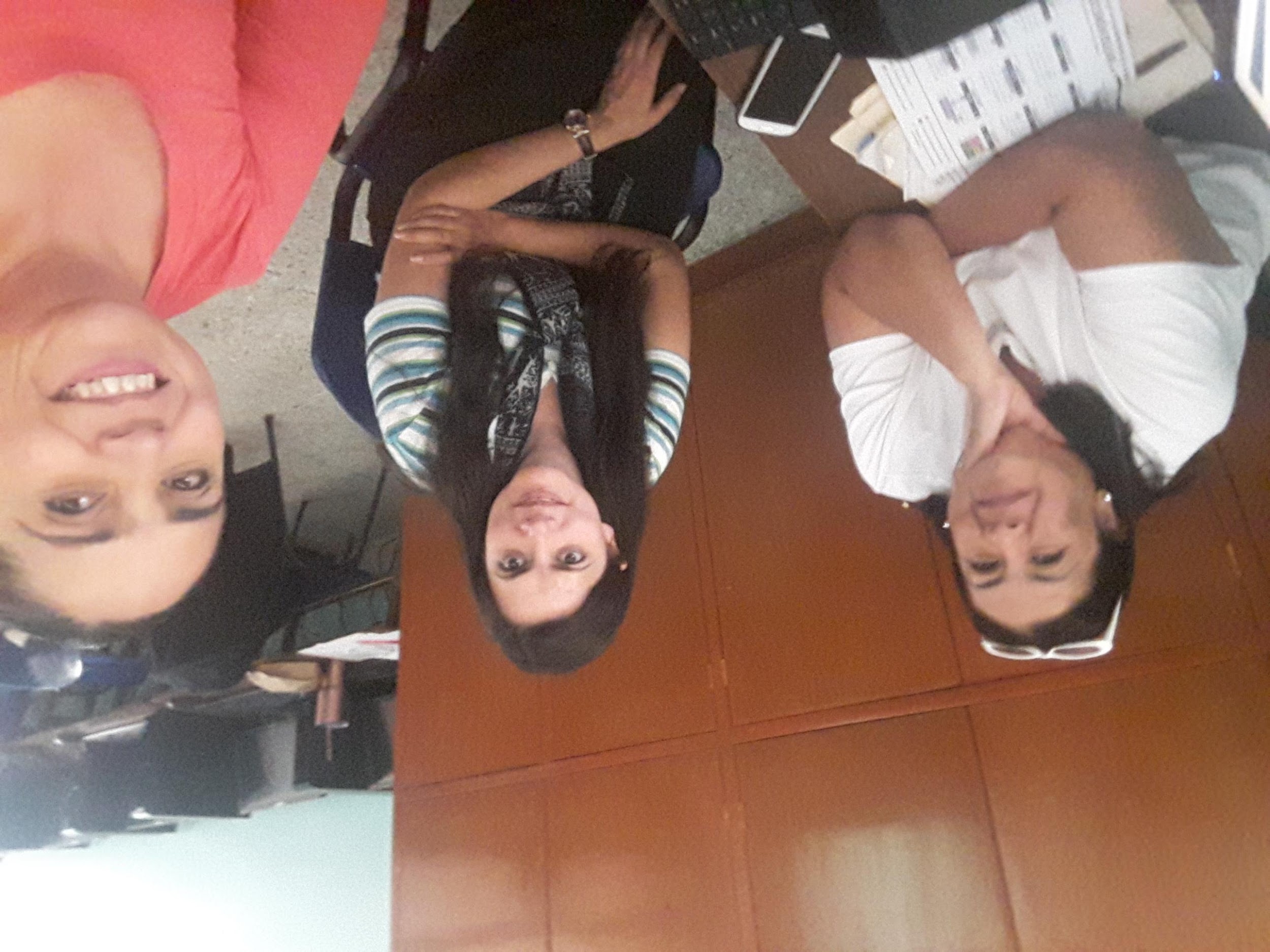 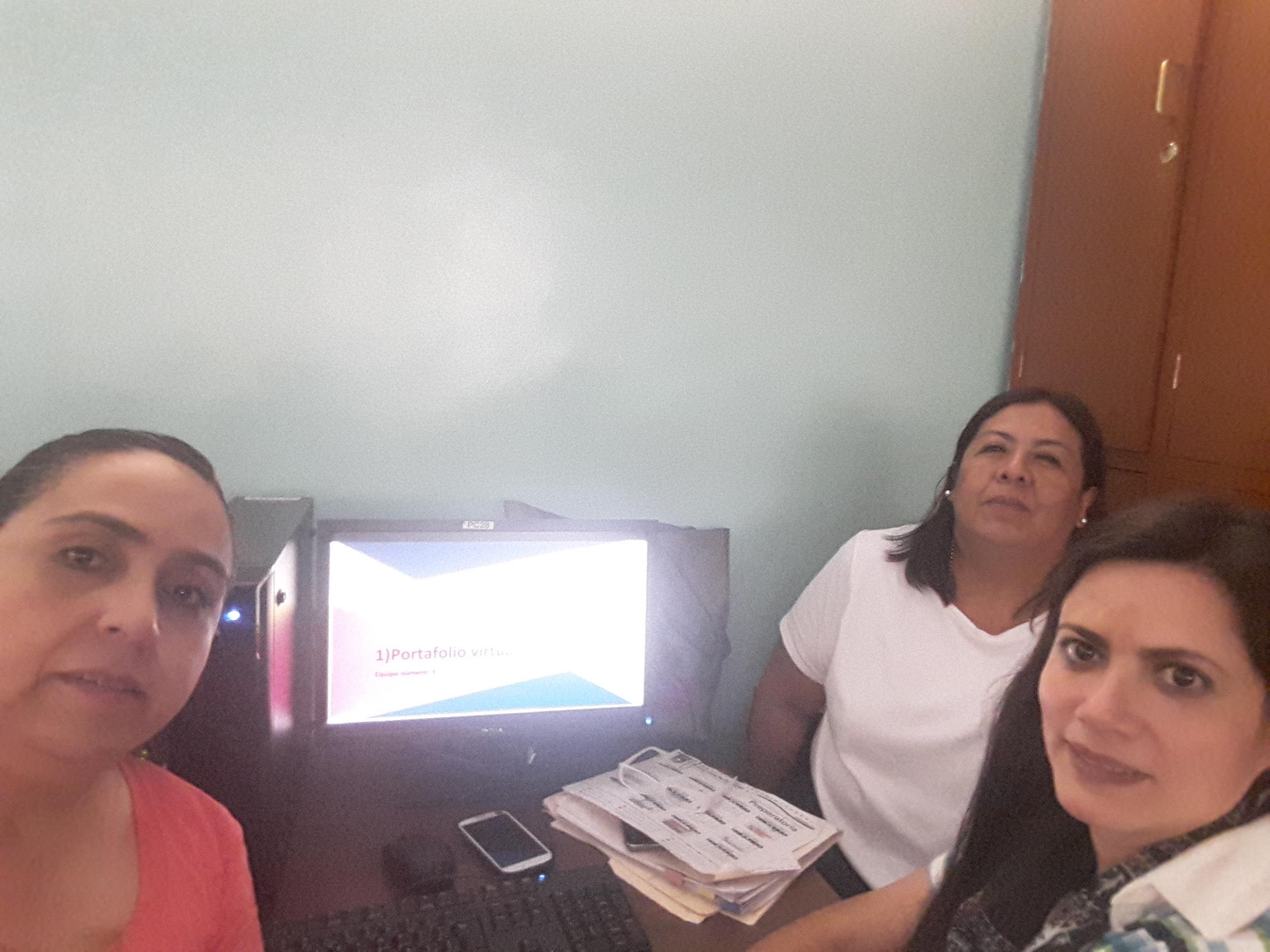 5.b Fotografía del Organizador gráfico que muestre los contenidos y conceptos de todas las asignaturas involucradas  en el proyecto y su interrelación.
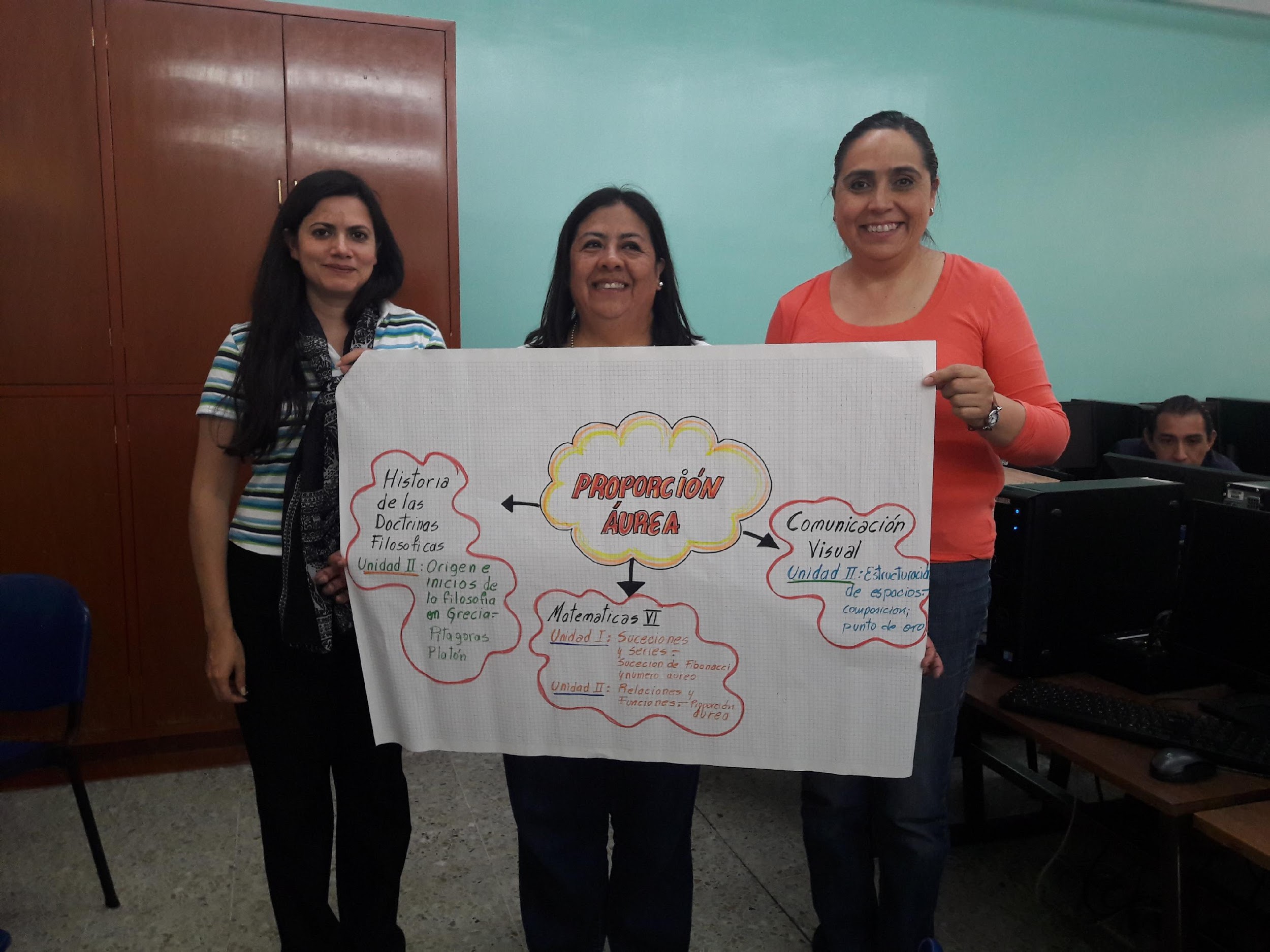 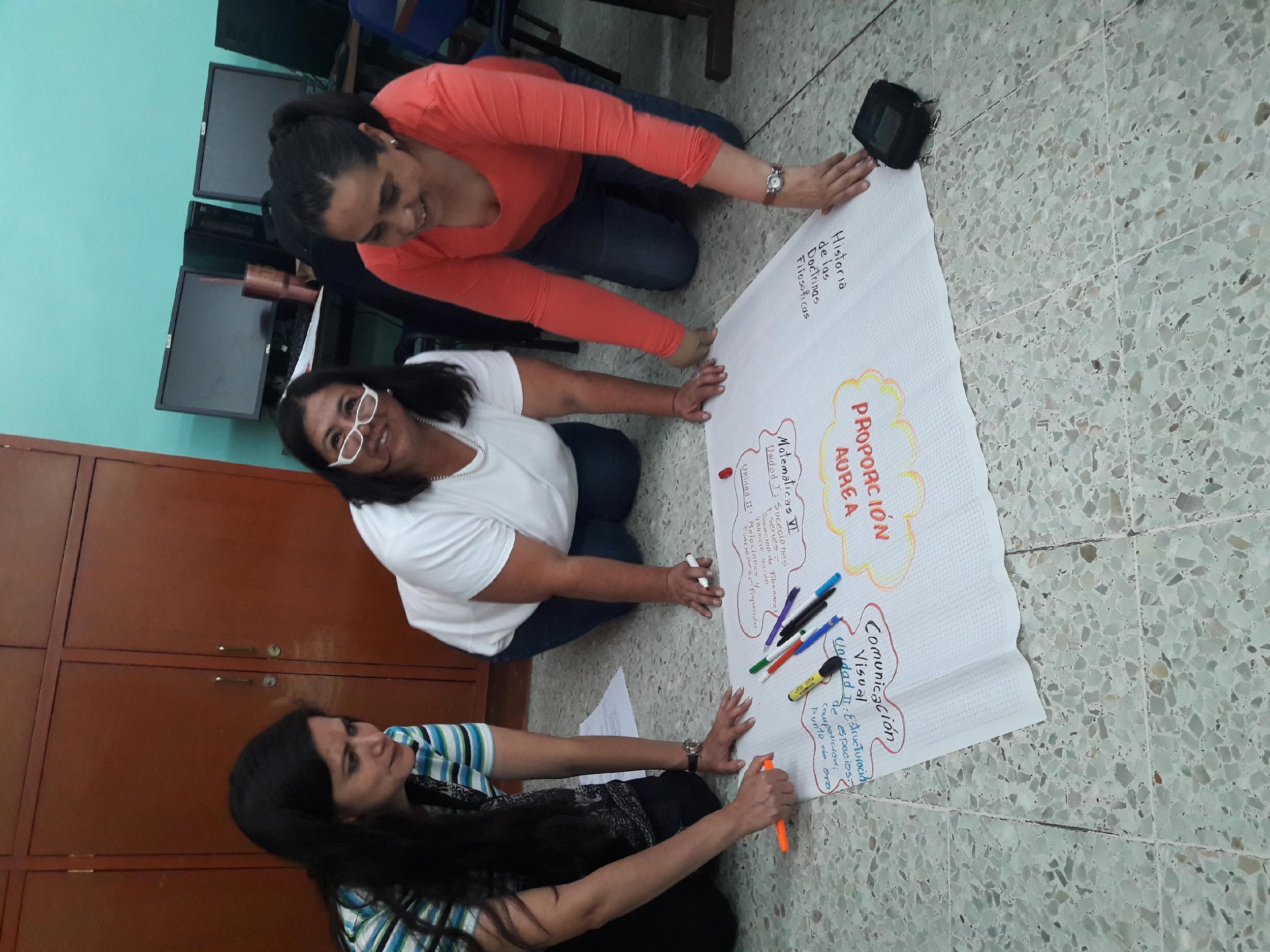 Producto 2
Ensayos, lecturas y reportes sobre la proporción Áurea, el periodo, el contexto histórico y los personajes trascendentes desde un punto de vista multidisciplinario.
Interrelación
HISTORIA DE LAS DOCTRINAS FILOSÓFICAS.
Unidad II. Origen e inicios de la filosofía en Grecia.                    Tema 2. El principio fundamentador en los primeros filósofos.                      Unidad IV. La problemática Renacentista. 
            Tema 1. Renacimiento, movimiento cultural.
Caracterizar el principio fundamentador de los primeros filósofos especialmente en Pitágoras, y su concepción sobre armonía numérica y orden natural.
Evolución del concepto de Proporción Áurea en las Matemáticas y el Arte a partir del Renacimiento.
Plantear y resolver problemas relacionados con la proporción áurea.
Calcular con precisión la sucesión de Fibonacci y la construcción geométrica de la espiral Áurea.
Calcular la sucesión de Fibonacci, los números de Fibonacci, el triángulo de Tartaglia y el número Áureo. Realizar la construcción geométrica y el análisis de algún objeto de la vida cotidiana o de la naturaleza.
MATEMÁTICAS VI        Unidad I: Sucesiones y series                             finitas e infinitas.
COMUNICACIÓN VISUAL.        Unidad II. Estructuración de espacios. Tema 4. Composición. Identificar y experimentar diferentes tipos de composición a través de la experimentación de diferentes formas y estructuras en el espacio.                               Tema 5. Color
Aplicar algún procedimiento de Proporción Áurea a trabajos de diseño y arte. Presentar el producto resultante en un cartel,  obra, pintura, foto, dibujo, mosaico. Realizar un ejemplo de composición áurea. Cada alumno presenta un ejemplo diferente.
Representar diferentes formas de obtención de la sección áurea verificando la precisión, el color y la presentación.
5.c Introducción y/o justificación del proyecto



La sección o Proporción Áurea es una de las conceptualizaciones fundamentales de la ciencia y el arte, rodeada siempre de un halo de misterio, por lo que para su comprensión es necesario demostrar con la ayuda de las matemáticas, la filosofía, la estética  y el arte que existen una serie de principios, formas y dinámicas en la naturaleza y en nuestra más simple cotidianeidad y que se pueden traducir en reglas de proporción, equilibrio, armonía y simetría omnipresentes.
Un repaso de la Proporción Áurea desde Pitágoras, Euclides y Fibonacci hasta Leonardo Da Vinci, Le Corbusier y el diseño moderno, siempre en búsqueda de una valoración del equilibrio y simetría en el arte. A través de la divina proporción los alumnos comprenderán la importancia de las teorías filosóficas y teoremas matemáticos, constatando su aplicación práctica en temas concretos vinculados a las realizaciones humanas y las maravillas de la naturaleza.
5.d Objetivo general del proyecto
 




El alumno diseñará una composición empleando diferentes métodos de obtención de la Proporción Áurea con el fin de que descubra la importancia de la relación de equilibrio, armonía y simetría que existen en la naturaleza, en obras artísticas y en productos publicitarios de la época contemporánea, utilizando los cálculos matemáticos y geométricos necesarios así como su conceptualización en la Historia del Pensamiento Occidental.
5.d Objetivo o propósitos a alcanzar
 de cada asignatura involucrada.
 
COMUNICACIÓN VISUAL
El alumno aplicará diferentes procedimientos de Proporción Áurea a trabajos de diseño y arte para conocer la importancia de la divina proporción.

MATEMÁTICAS VI
El alumno calculará la sucesión y los números de Fibonacci, el triángulo de tartaglia y el número Áureo con el fin de realizar la construcción geométrica y conocer la aplicación en objetos de la vida real.

HISTORIA DE LAS DOCTRINAS FILOSÓFICAS
El alumno estudiará a personajes de la Filosofía clásica que descubrieron la Divina Proporción para fundamentar este sentido de armonía en sus trabajos de arte y diseño.
5.e Pregunta generadora, pregunta guía,
 problema a abordar,  asunto a resolver o a probar,
 propuesta, etc. del proyecto a realizar.


¿Han escuchado hablar de la Proporción Áurea?
¿Qué se imaginan que es?
¿Para que creen que es?
¿Qué es la Proporción Áurea?
¿Hay correspondencia entre Naturaleza y arte?
¿Existen proporciones de perfección?
¿Estéticamente, ¿qué significa?
¿Qué es el número áureo?
¿Qué relación tiene con la Filosofía?
¿Por qué valorar y cuidar las obras del pasado?
¿Dónde puedes encontrar la Proporción Áurea en tu vida diaria?
¿Dónde hay Proporción Áurea en la anatomía del cuerpo humano?
5.f Contenido. Temas y productos propuestos,
 organizados por etapas y en forma cronológica. 
Integrar diferentes tipos de evidencias o herramientas, 
por ejemplo: manuscritos, digitales, impresos, físicos.
5.f Contenido. Temas y productos propuestos,
 organizados por etapas y en forma cronológica. 
Integrar diferentes tipos de evidencias o herramientas, 
por ejemplo: manuscritos, digitales, impresos, físicos.
5.g. Formatos e instrumentos para la planeación, seguimiento, evaluación, autoevaluación y coevaluación del Portafolio virtual de evidencias.
Formatos Oficiales del Colegio.
5.g. Planeación General.
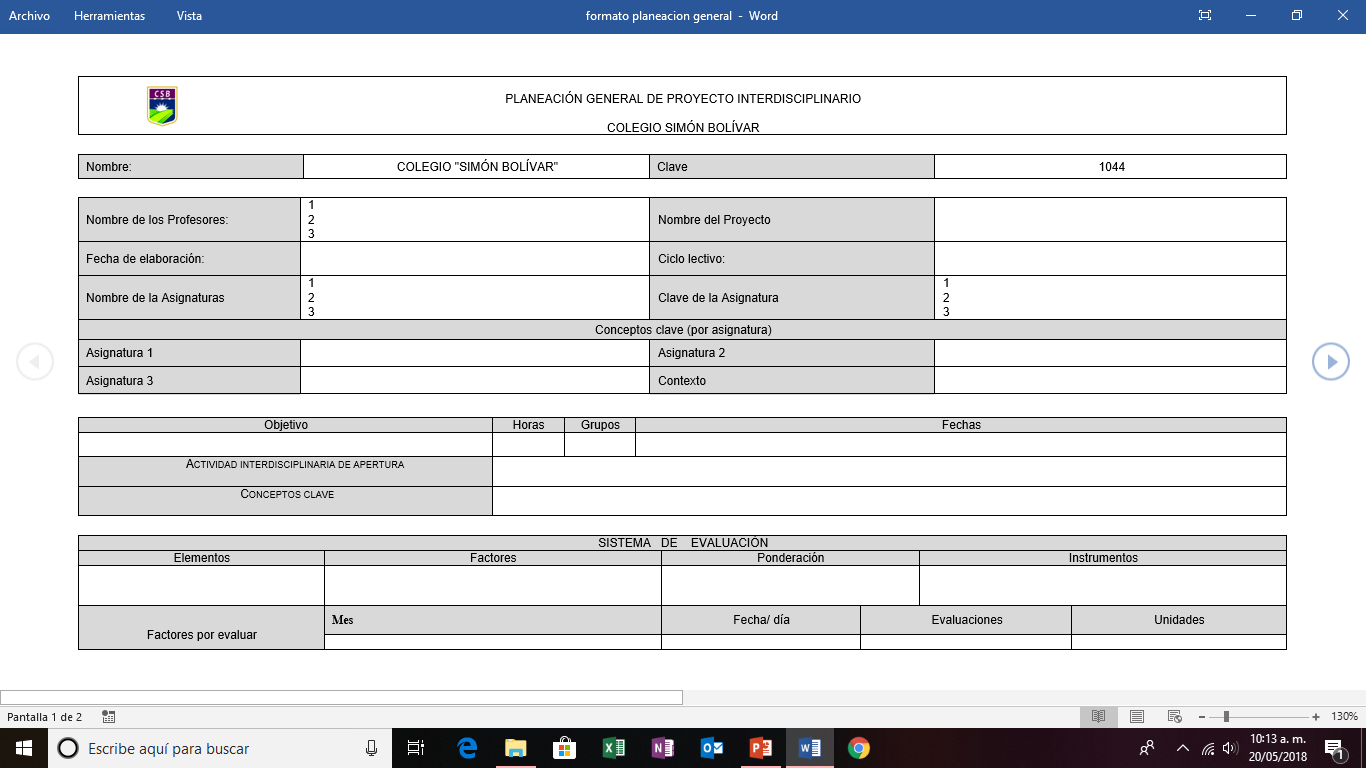 5.g. Planeación día a día.
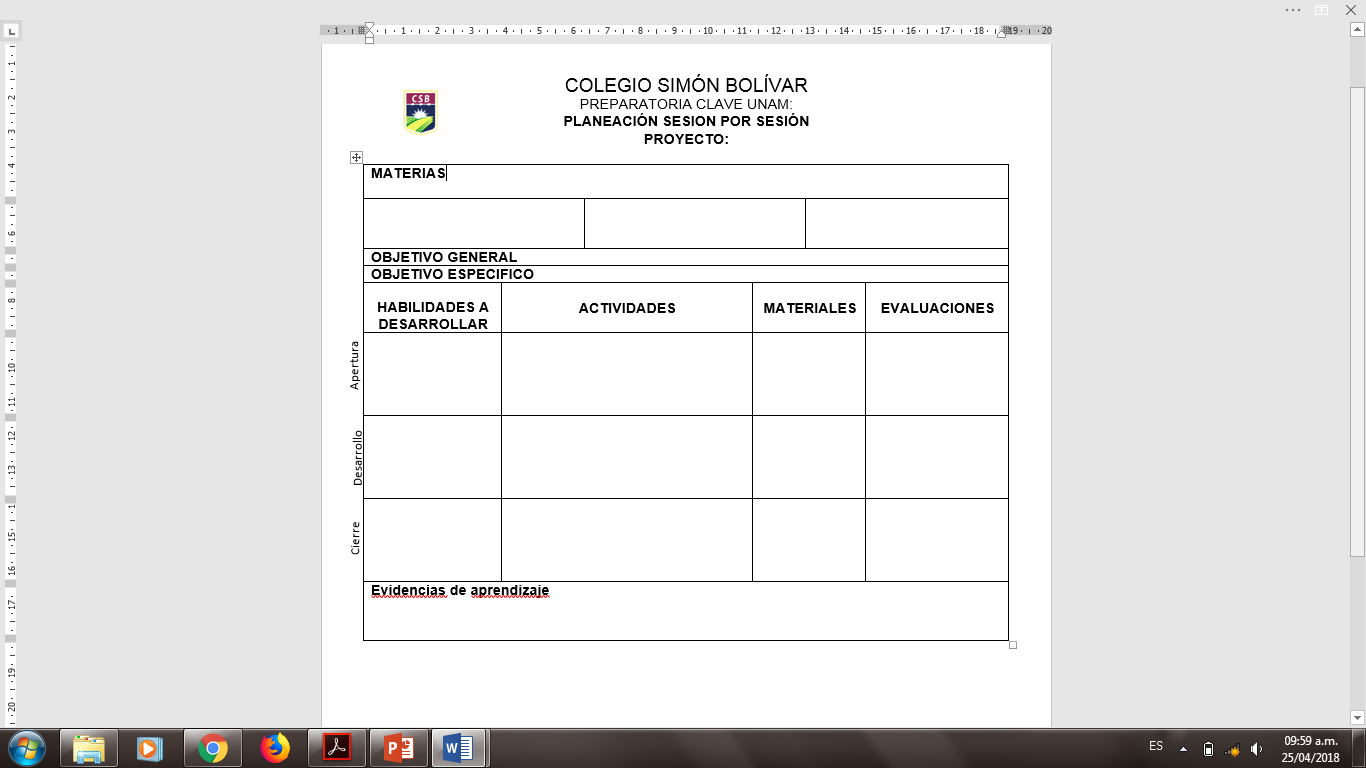 5.h Reflexión. Grupo Interdisciplinario
5.h. Reflexión. Grupo Interdisciplinario
El proyecto representa un gran compromiso y responsabilidad para los diferentes equipos. Uno de los avances fue la comunicación, parte fundamental en todo trabajo colaborativo. Un tropiezo importante fue la falta de tiempo o disponibilidad entre los integrantes para trabajar con el proyecto. Para solucionarlo, se fomentó el diálogo para llegar a un común acuerdo en los tiempos disponibles y en las propuestas, por el bien del proyecto. Esto benefició en gran medida al éxito de los proyectos.
La parte más importante de todo proyecto colaborativo siempre es el trabajo en equipo.
5.i Evidencias del proceso
Organizador gráfico sobre

 “El arte de formular
 preguntas esenciales”. 
Producto 4.
Producto 4
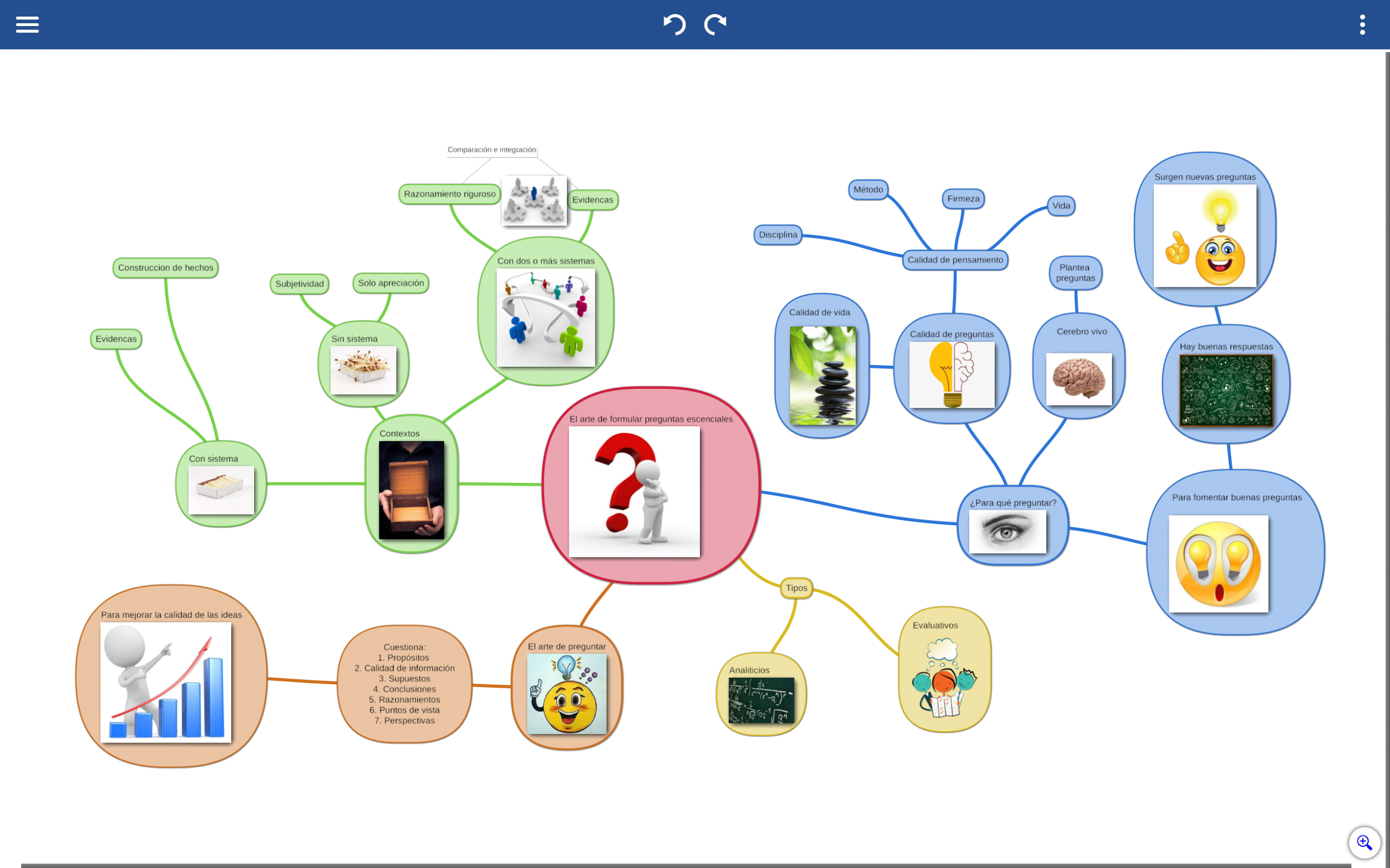 Organizador gráfico sobre

 “Proceso de indagación”.
Producto 5
Producto 5
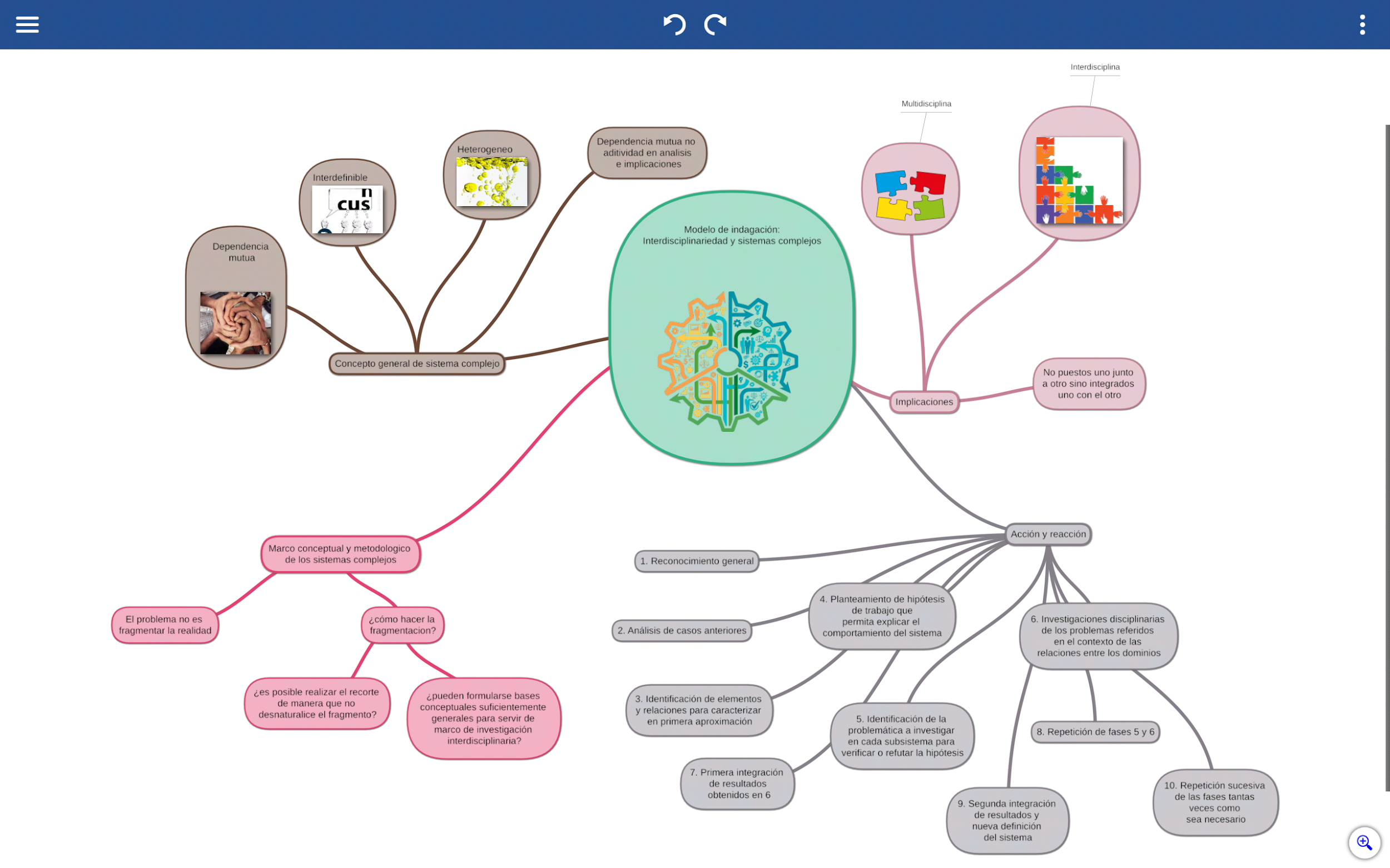 e) A.M.E. General.
(Análisis Mesa de Expertos General)
Producto 6
Producto 6
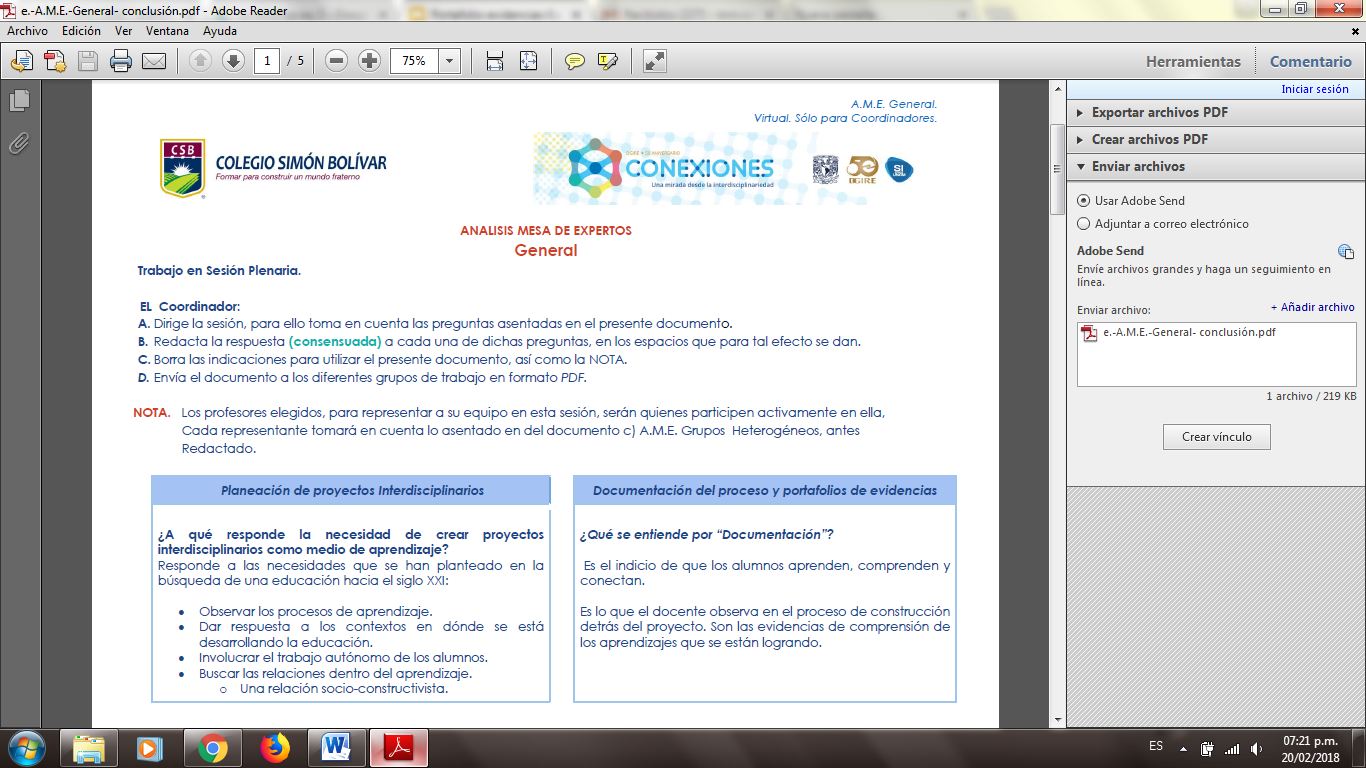 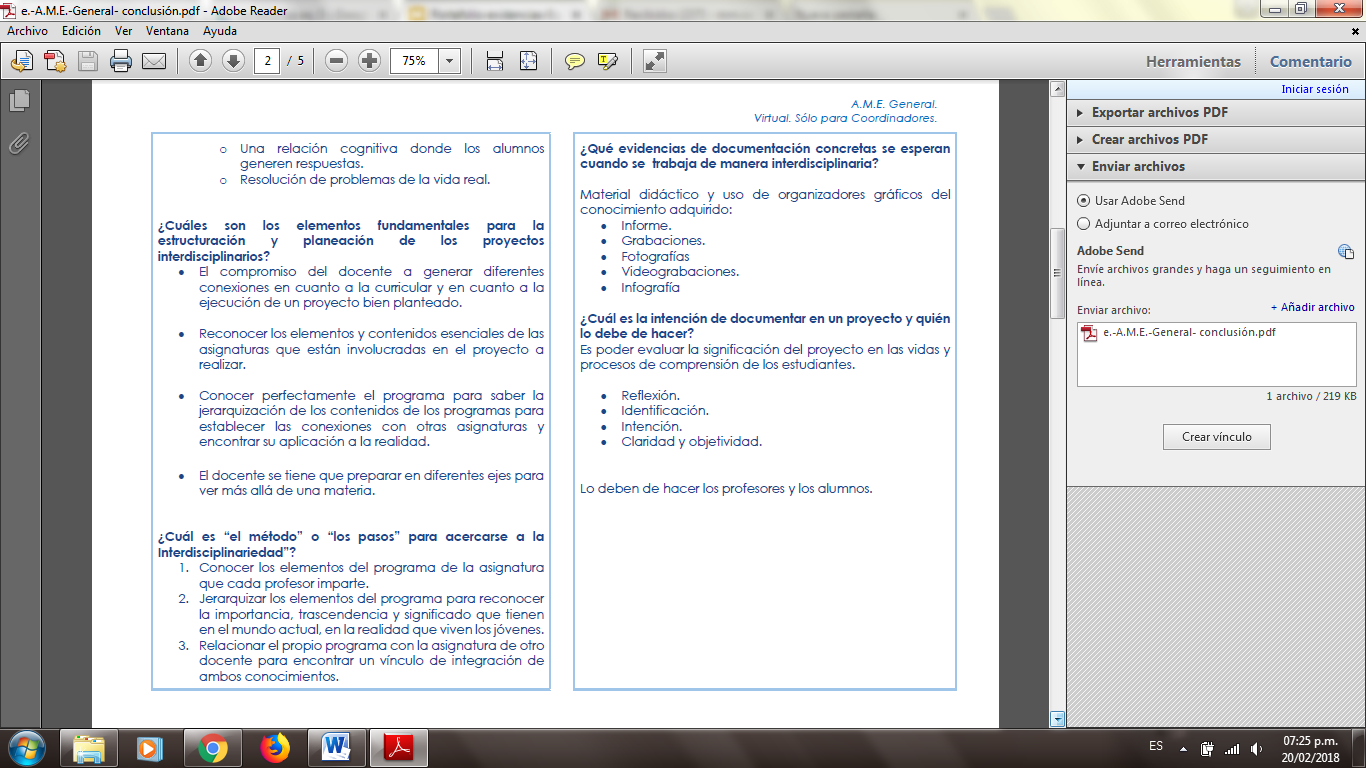 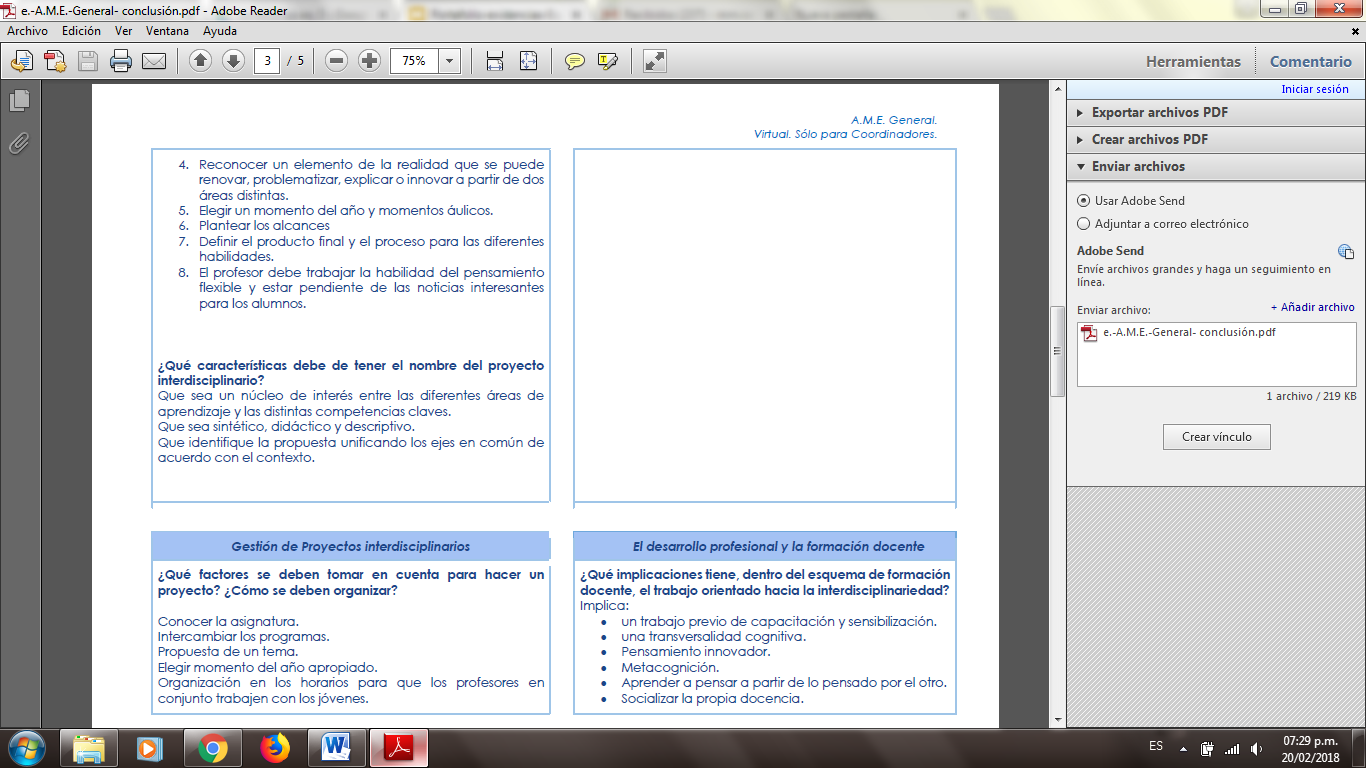 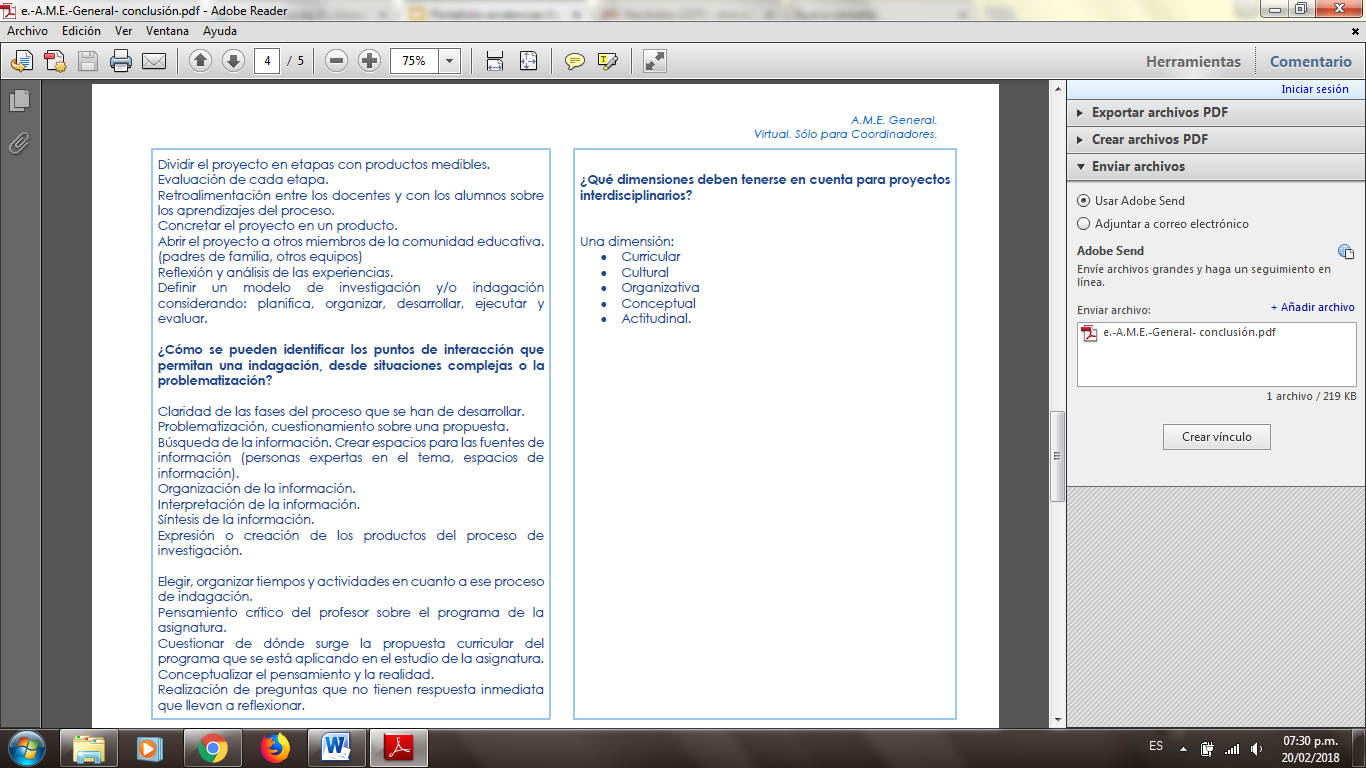 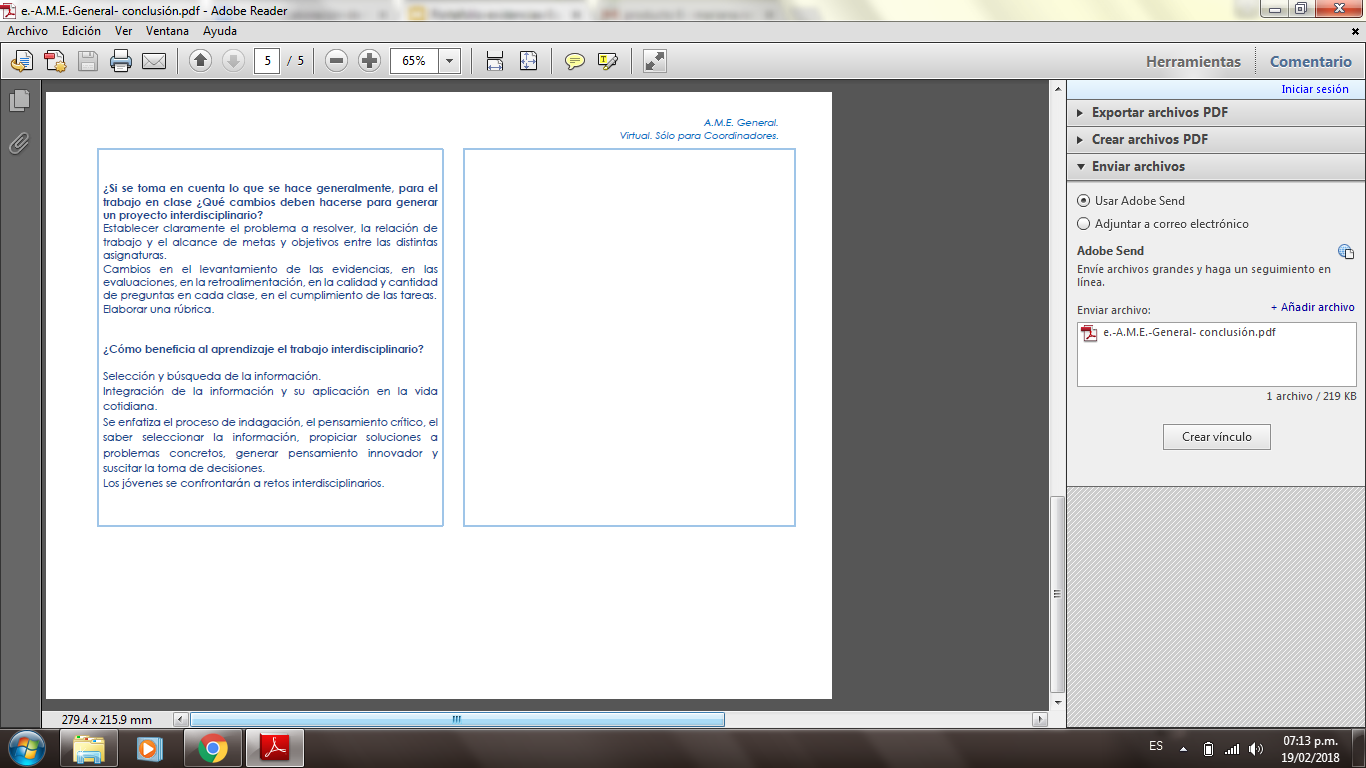 g) E.I.P. Resumen
(Estructura Inicial de Planeación. Resumen)
Producto 7
Producto 7
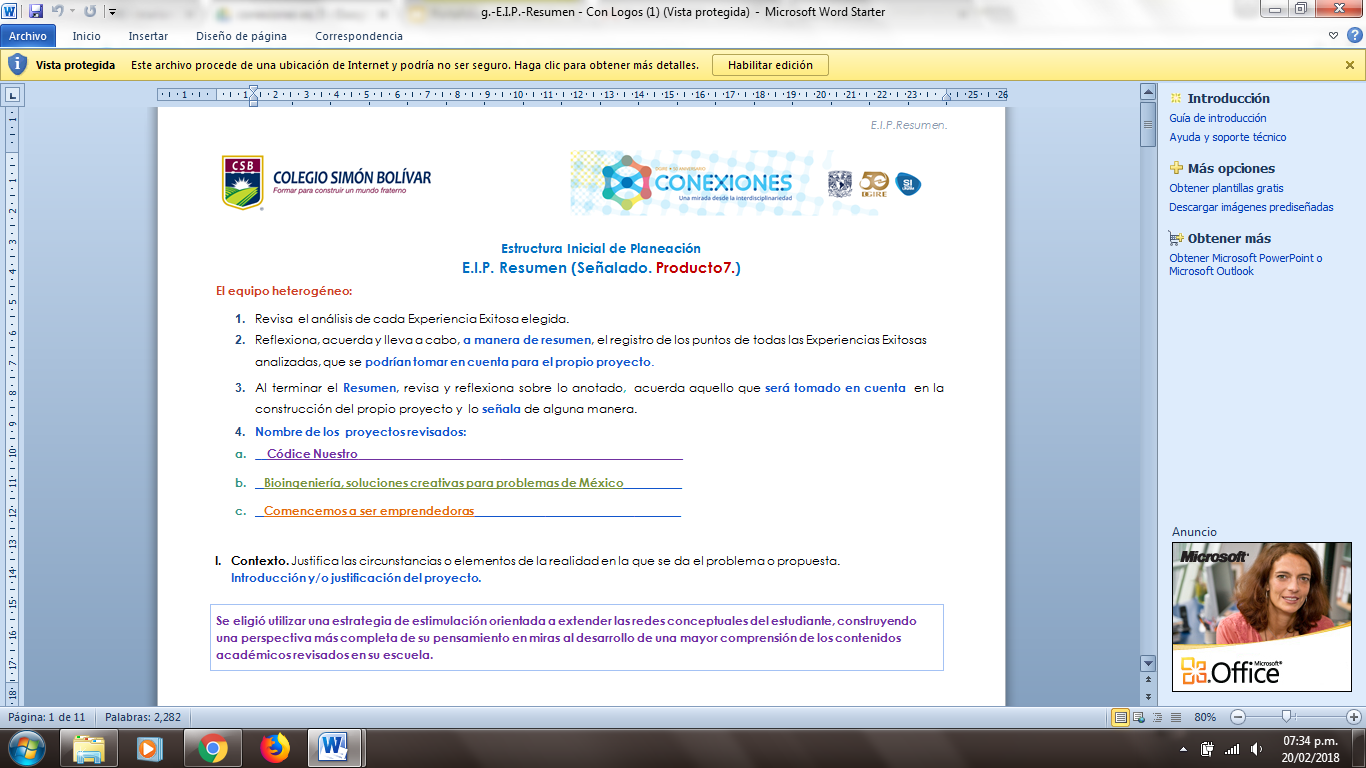 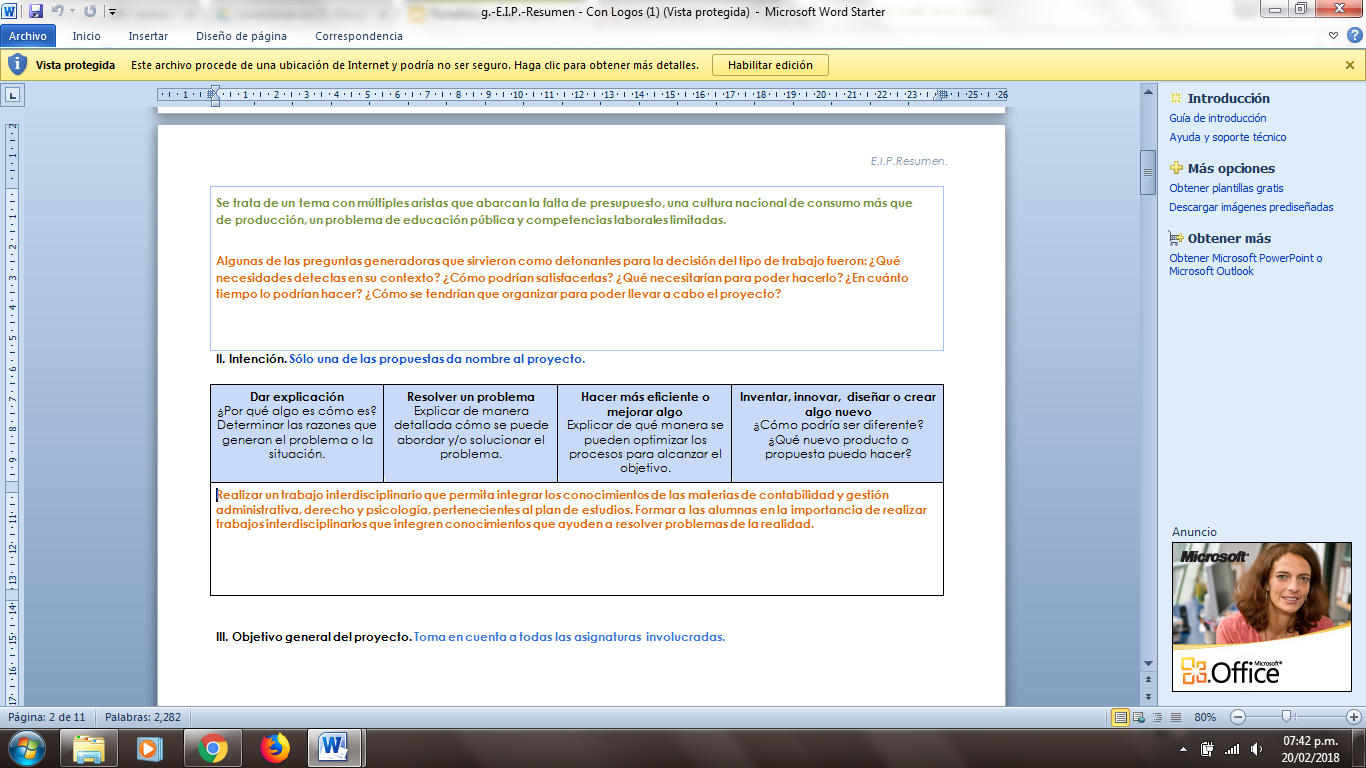 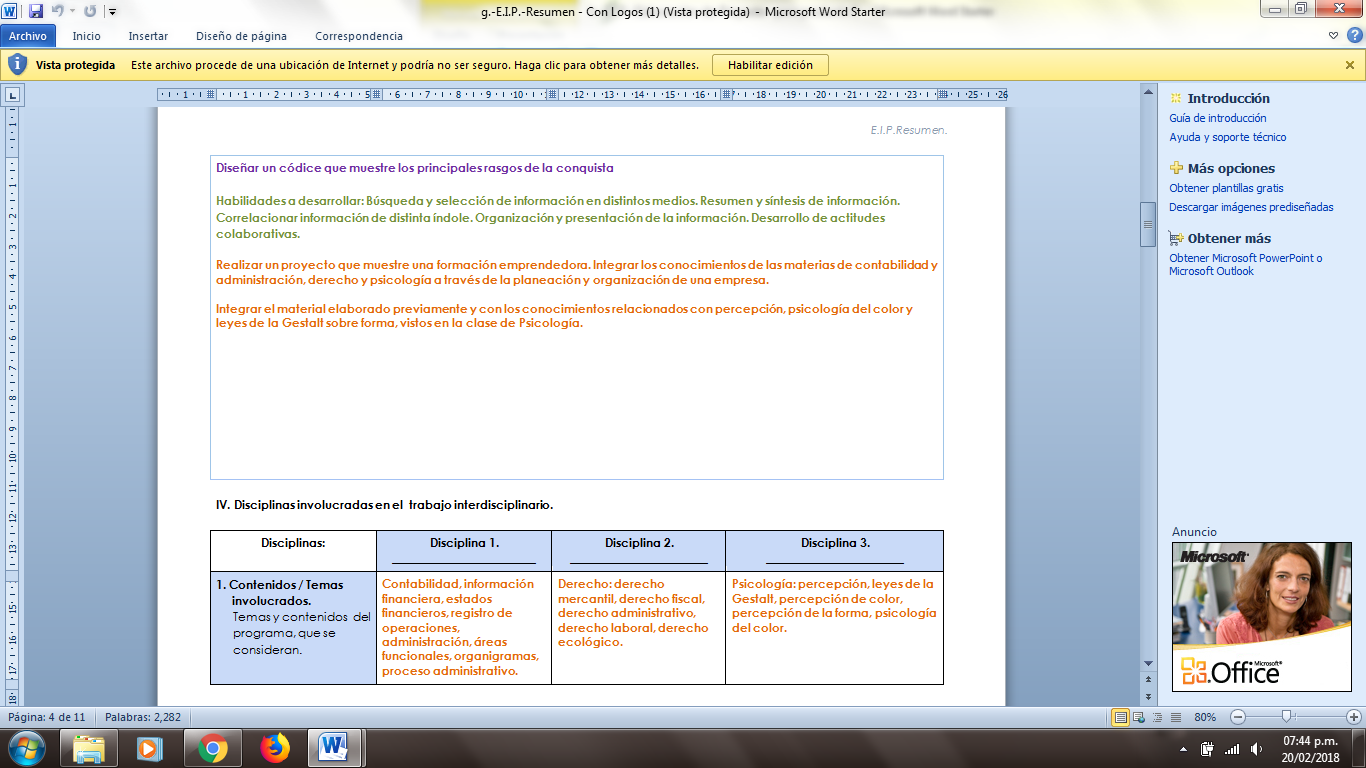 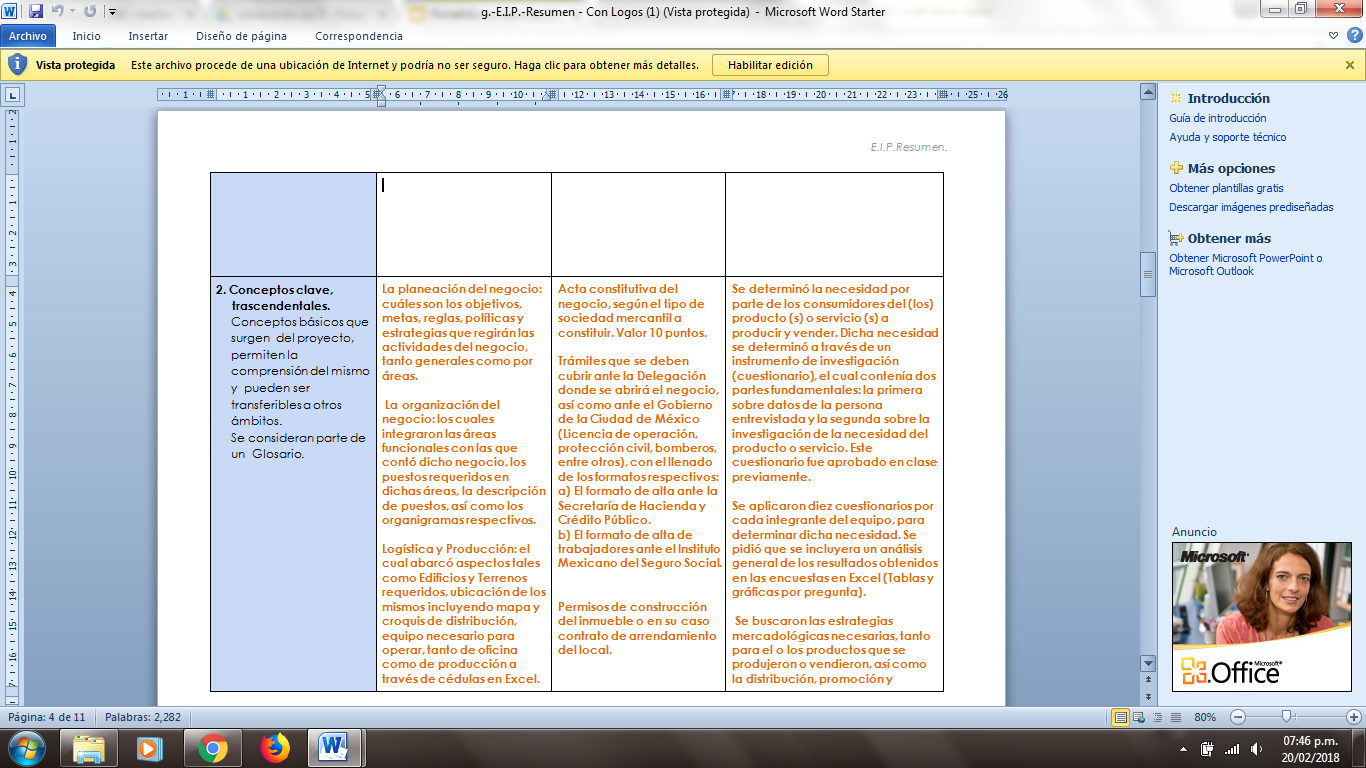 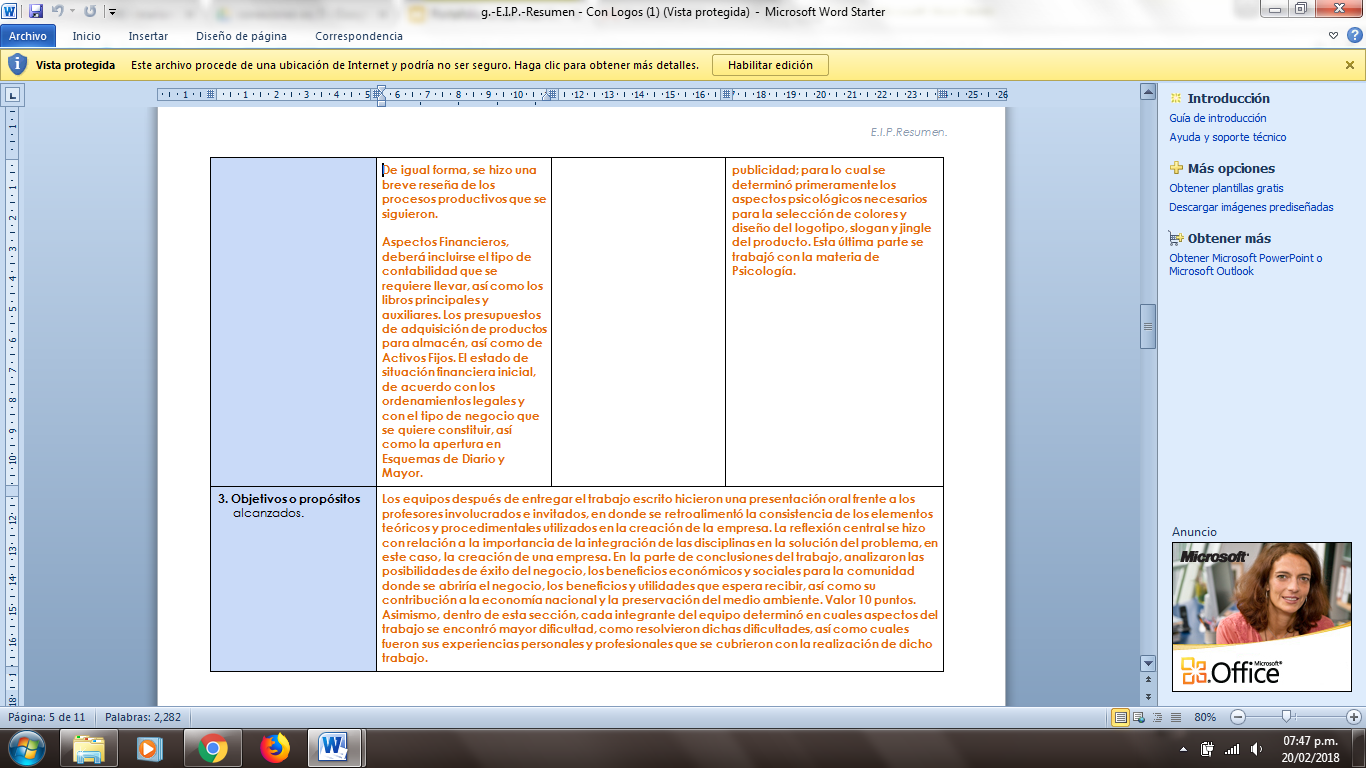 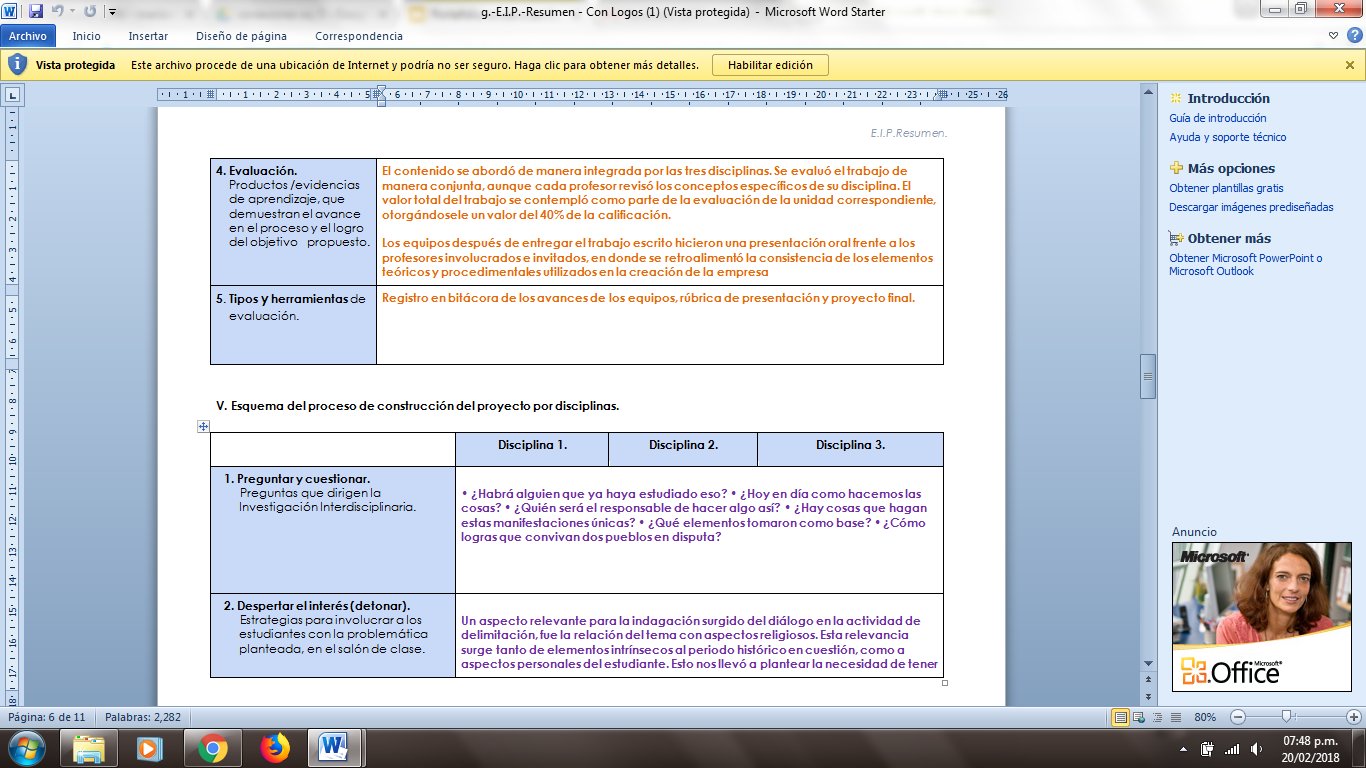 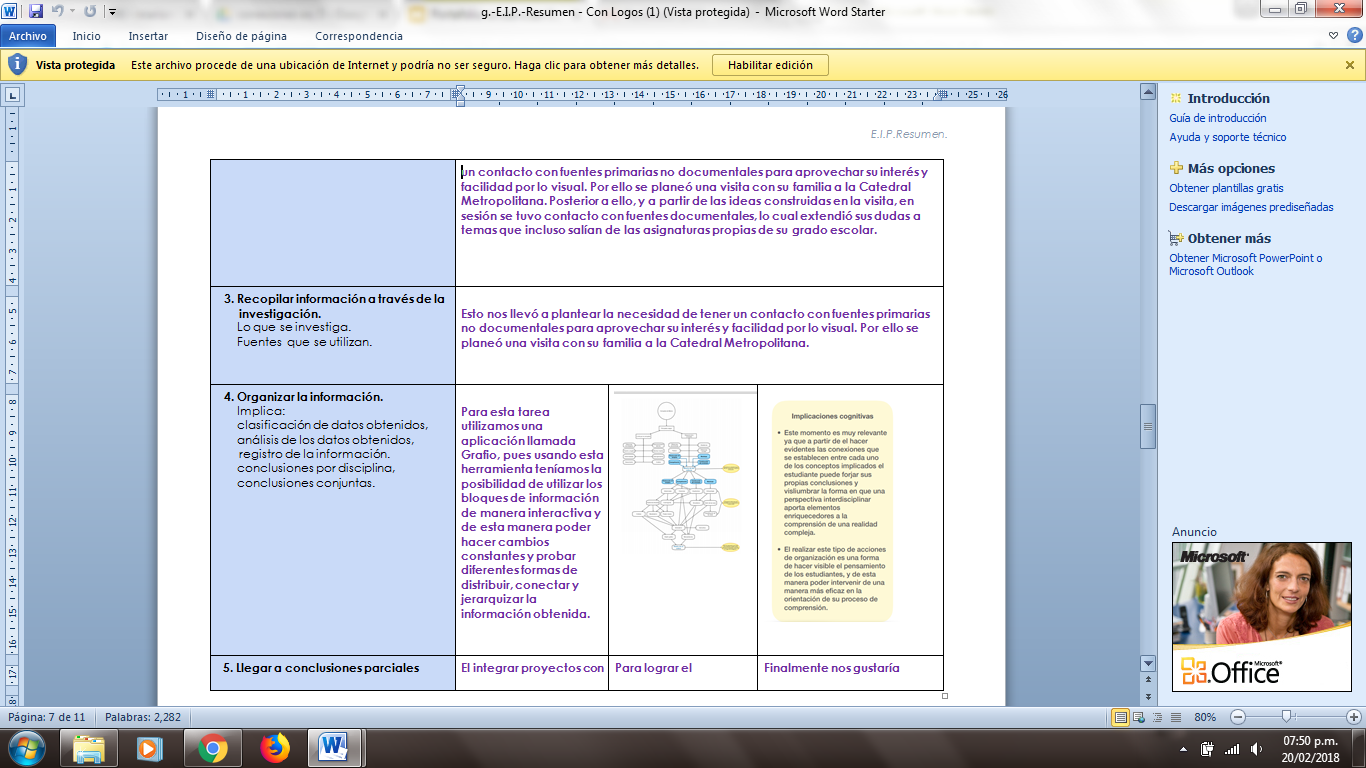 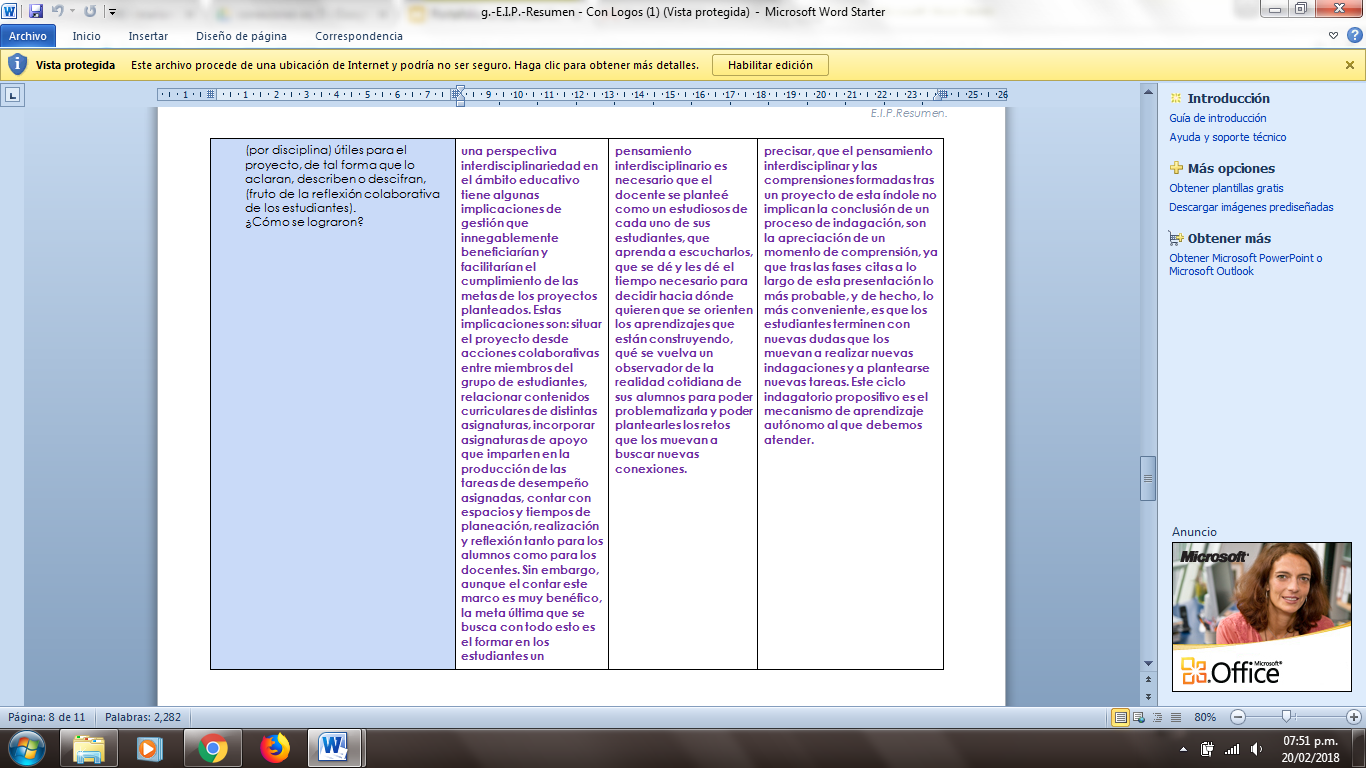 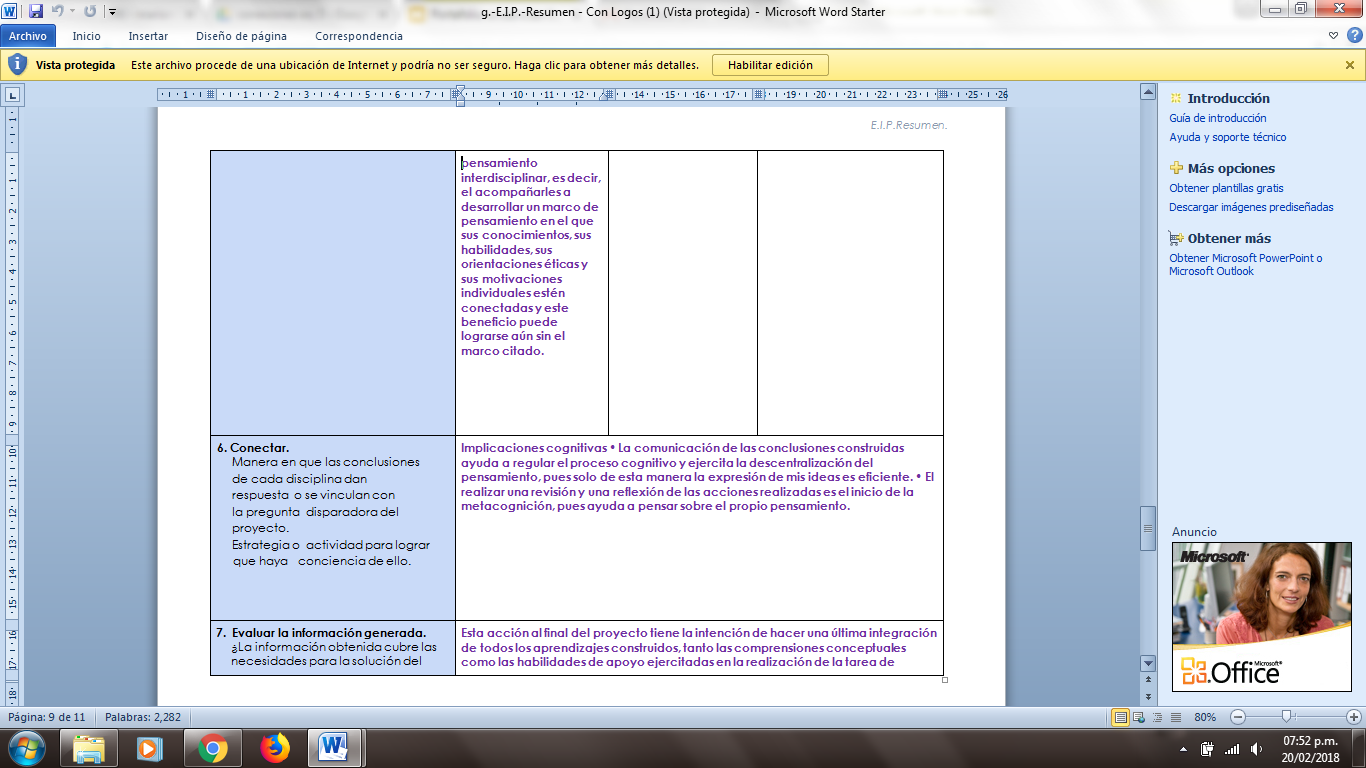 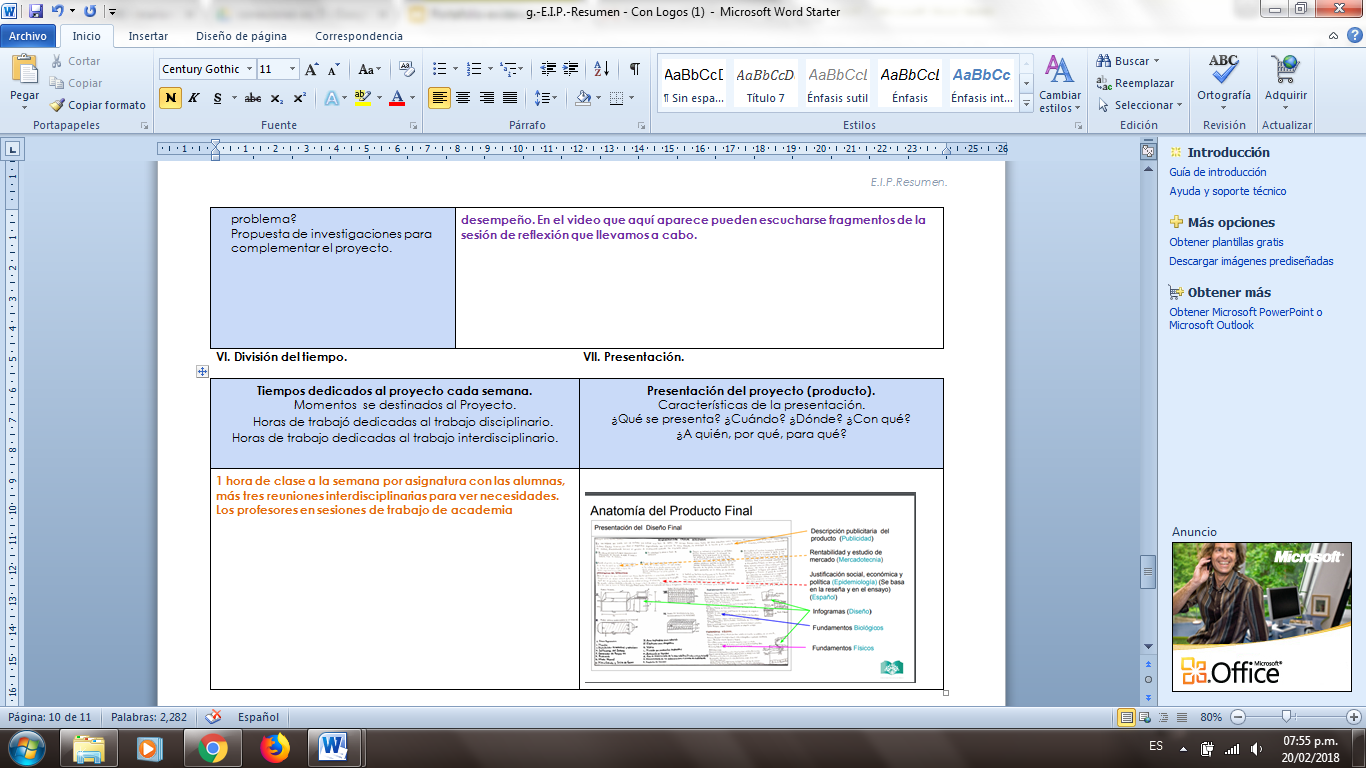 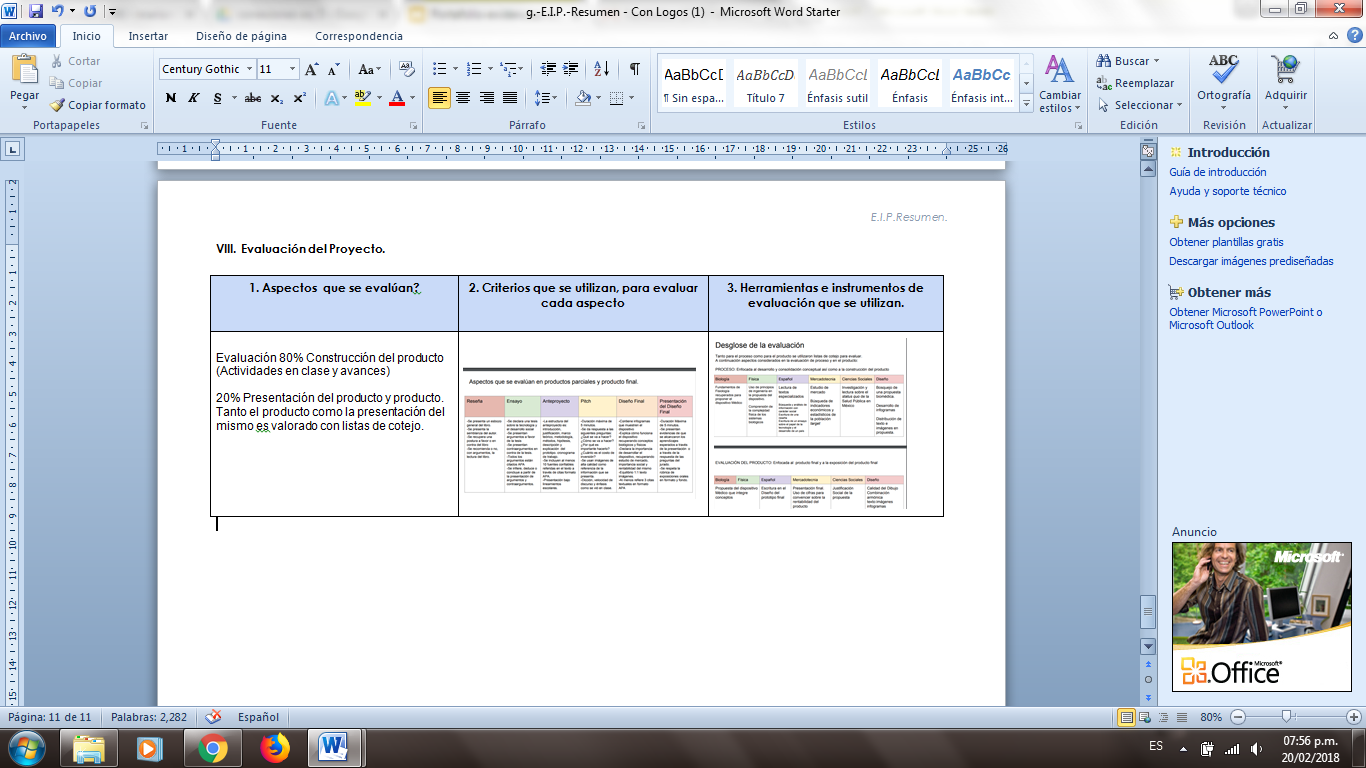 h) E.I.P. Elaboración de Proyecto
Producto 8
Producto 8
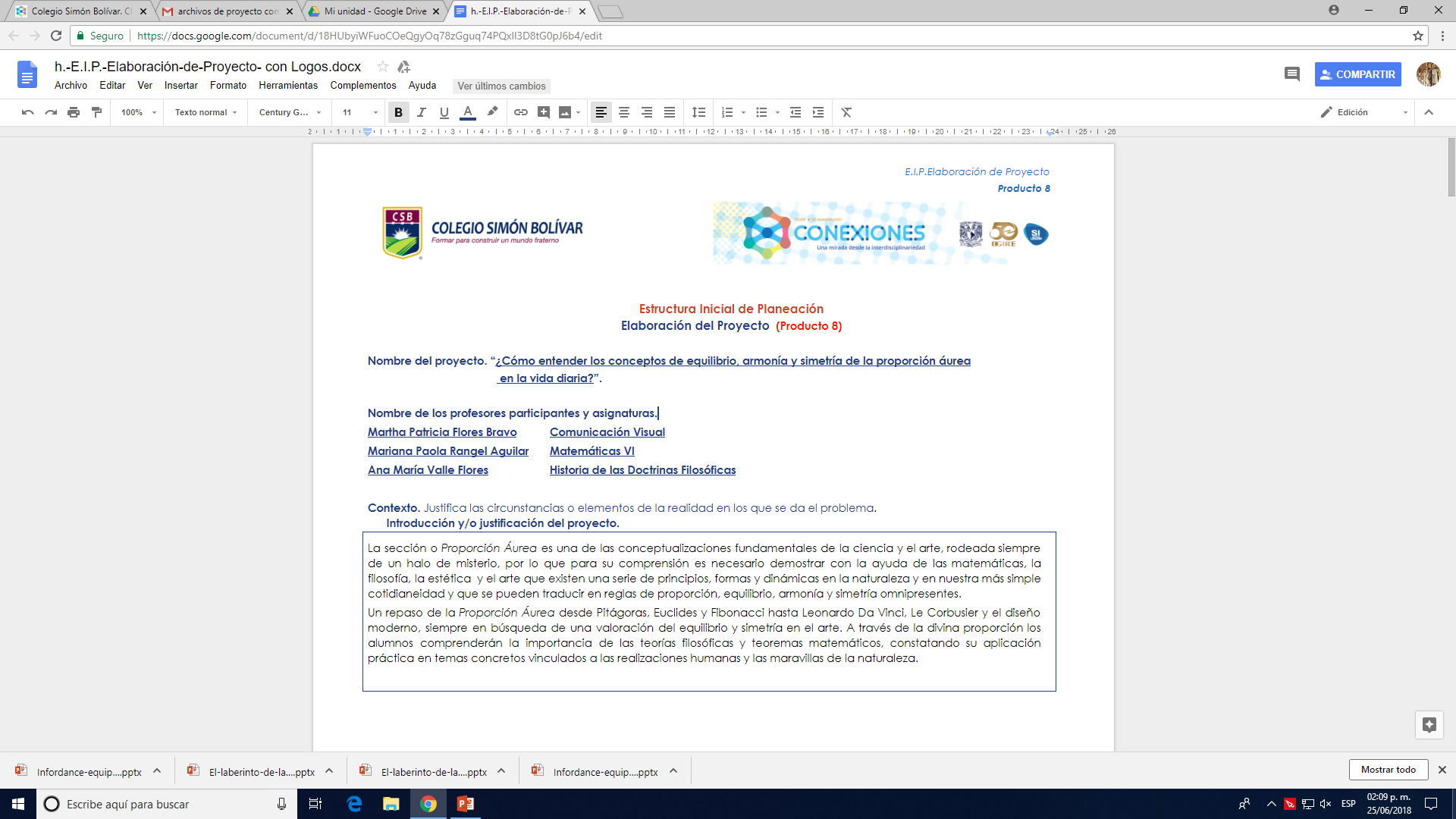 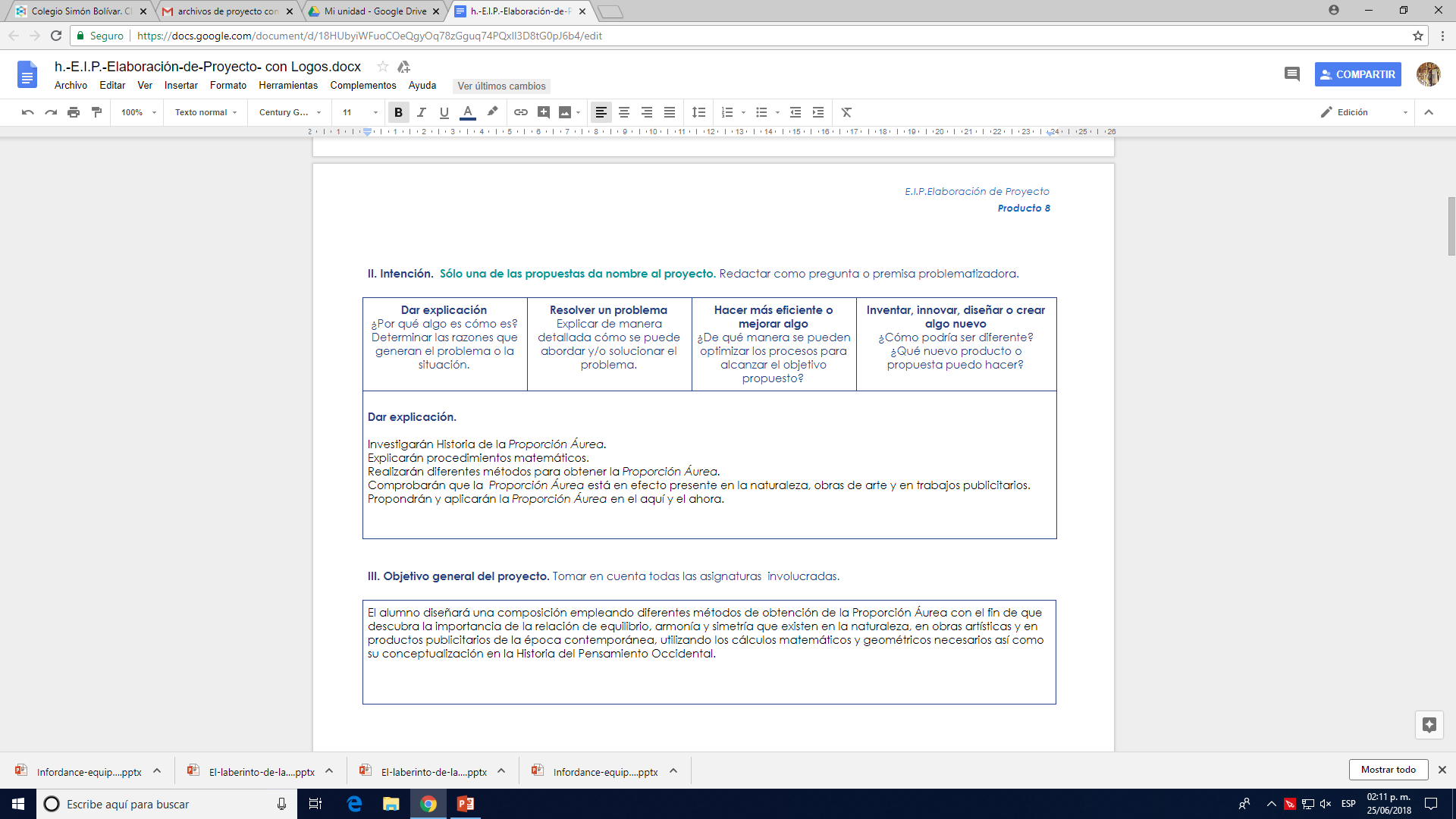 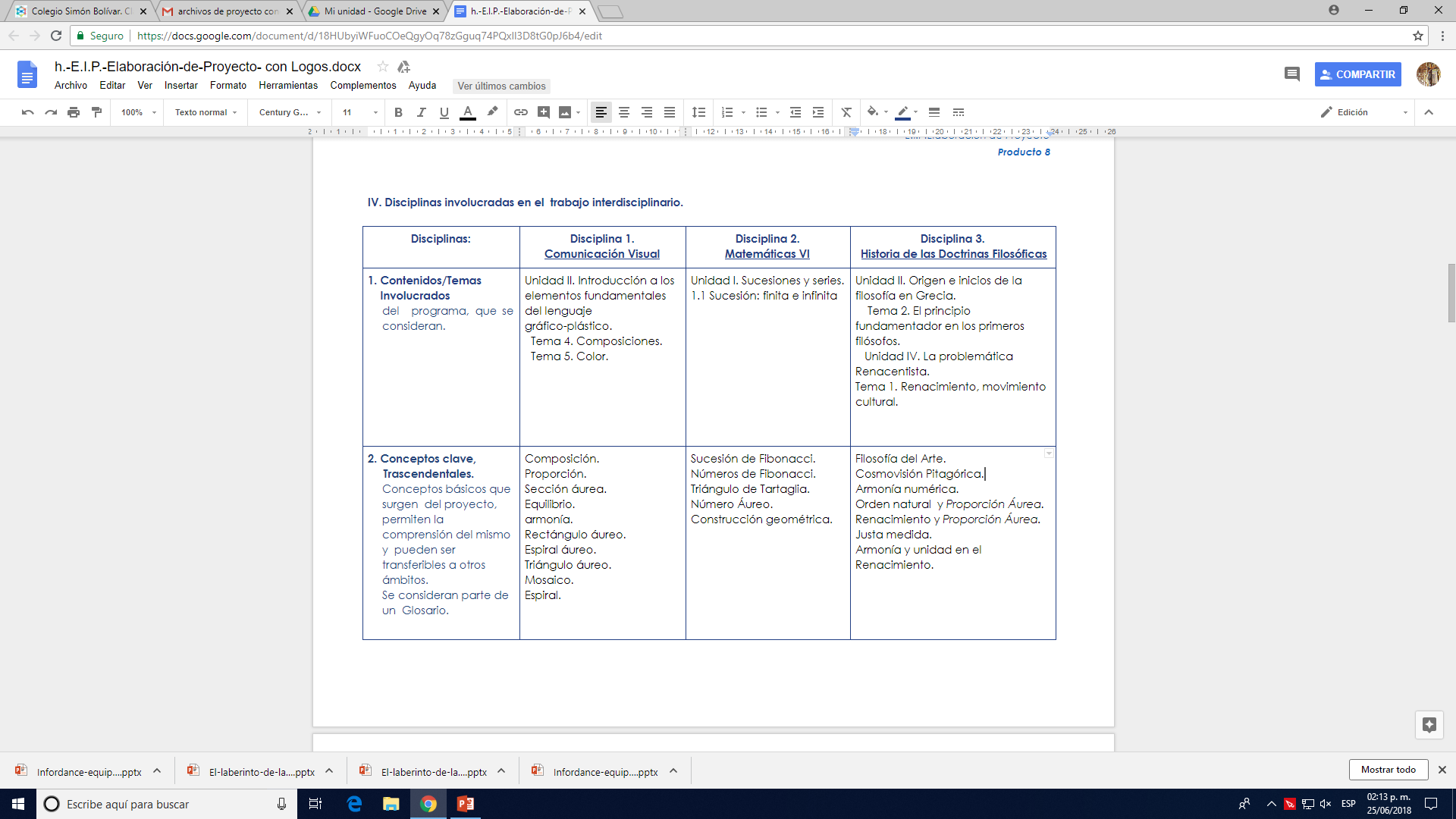 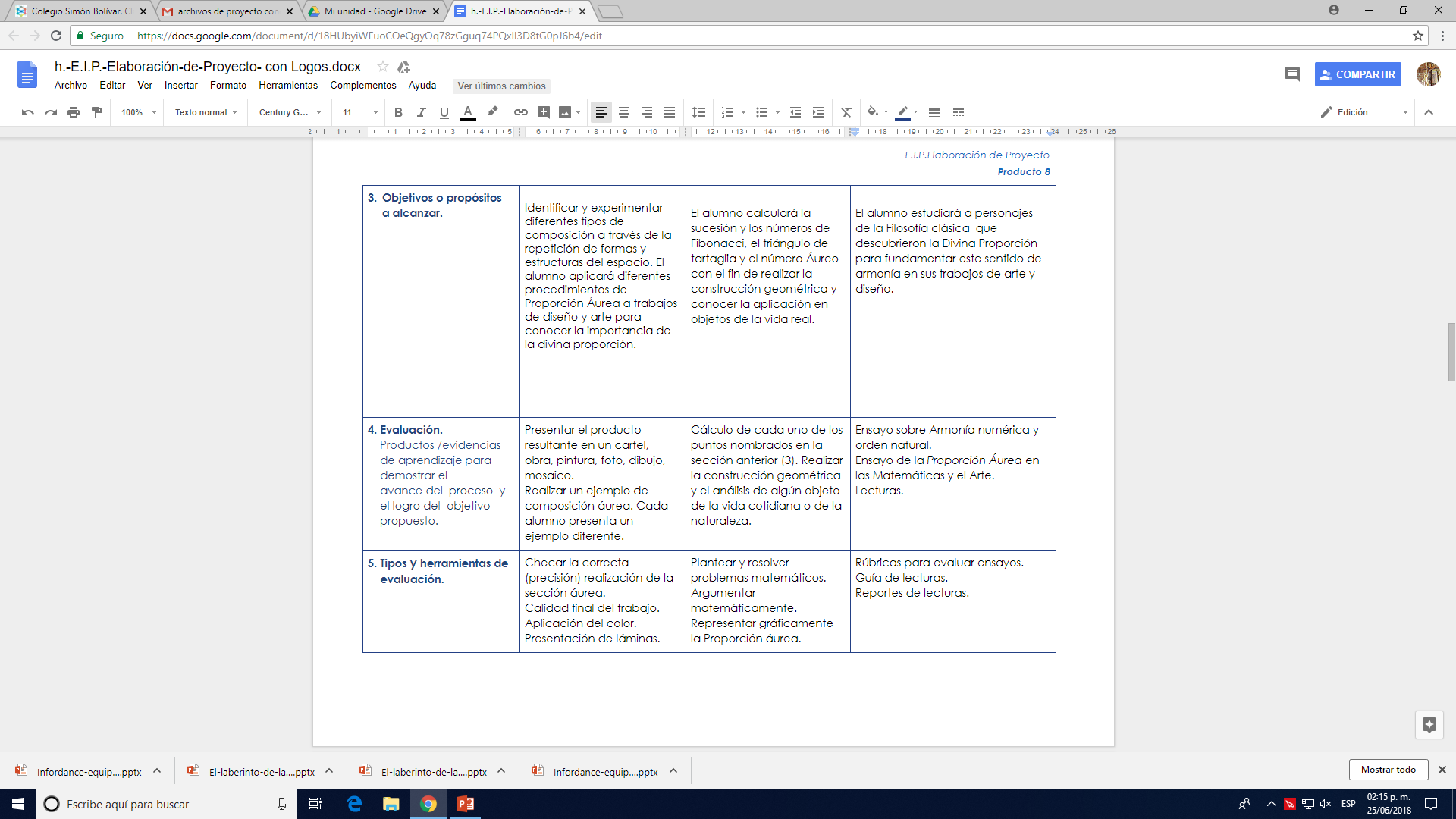 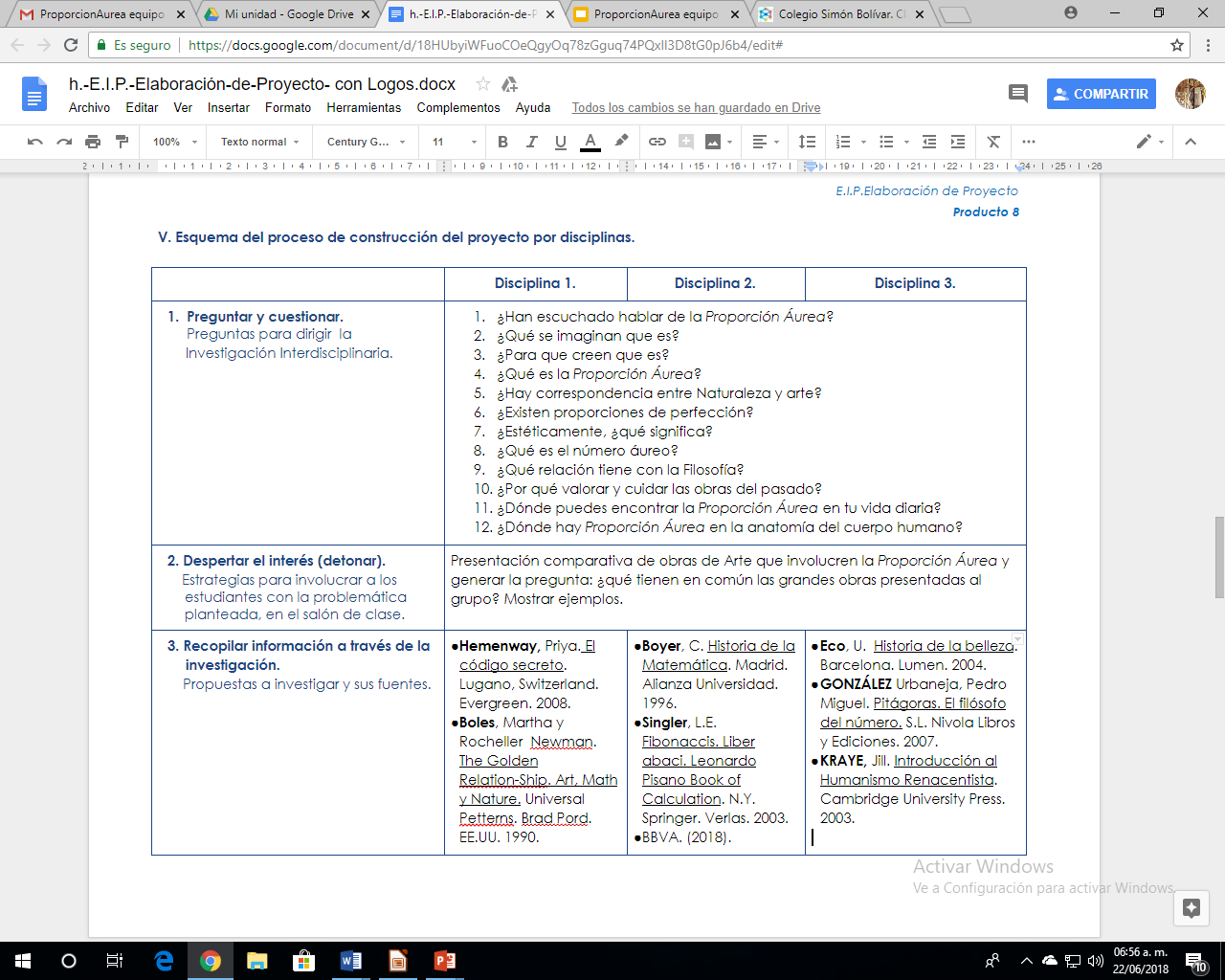 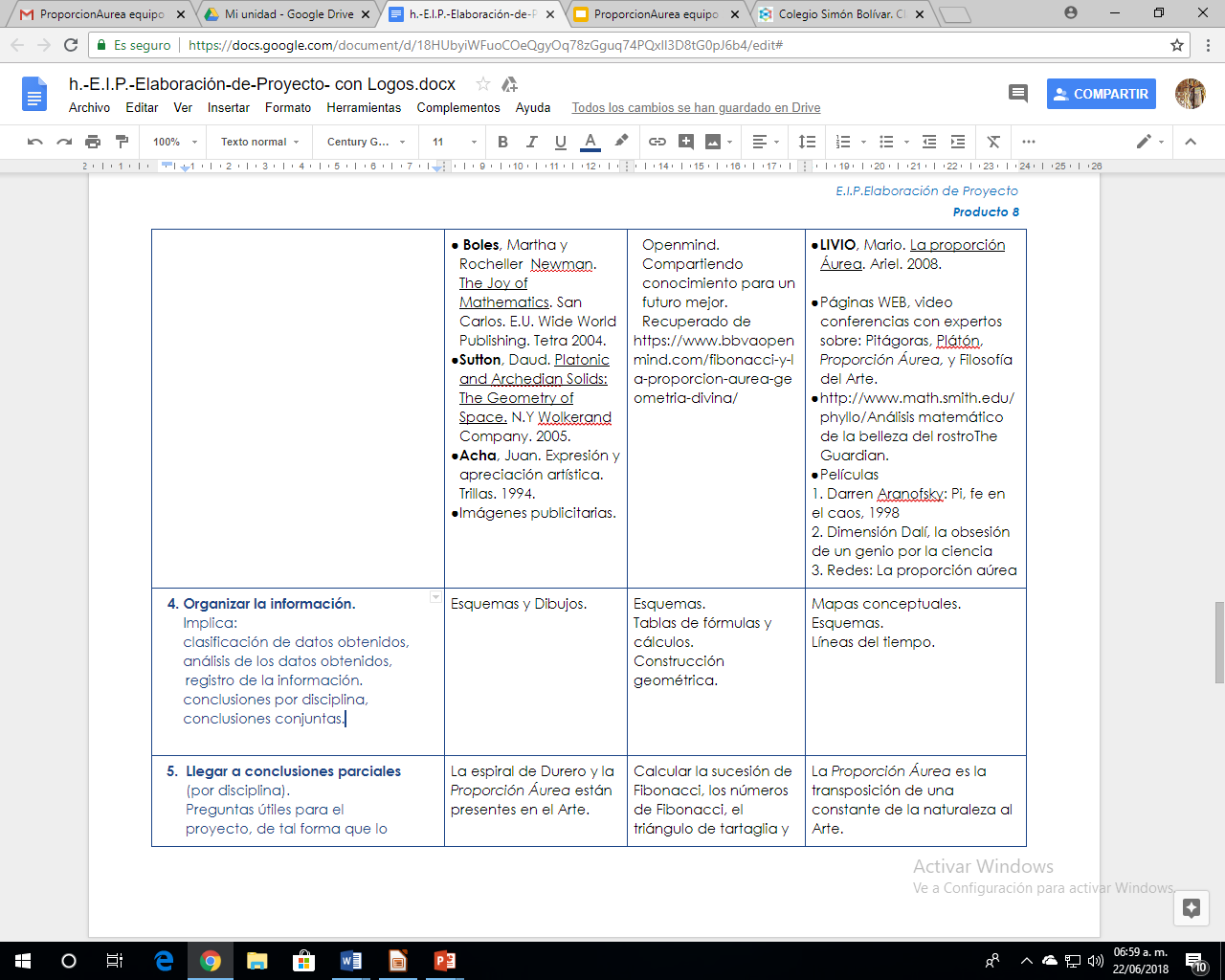 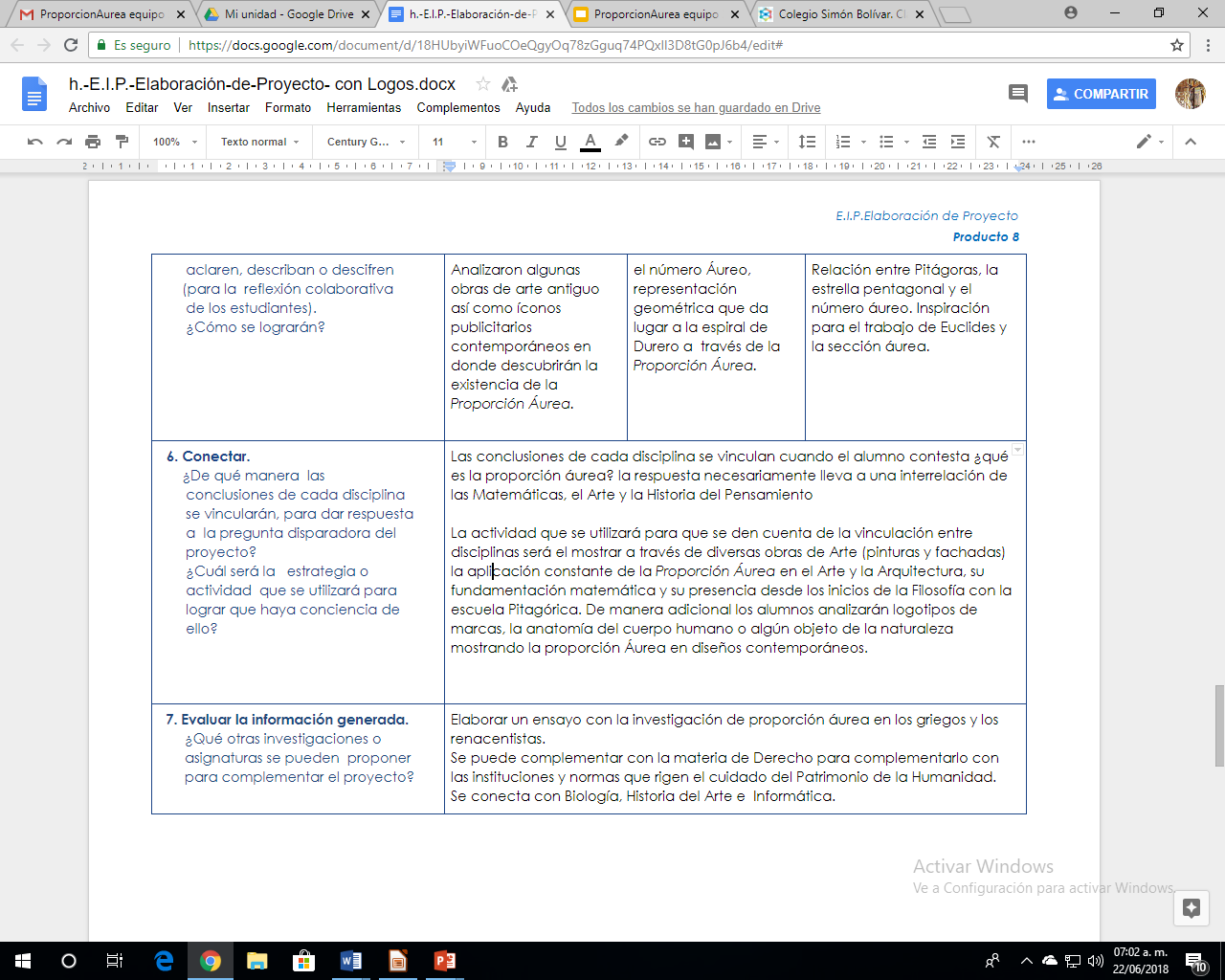 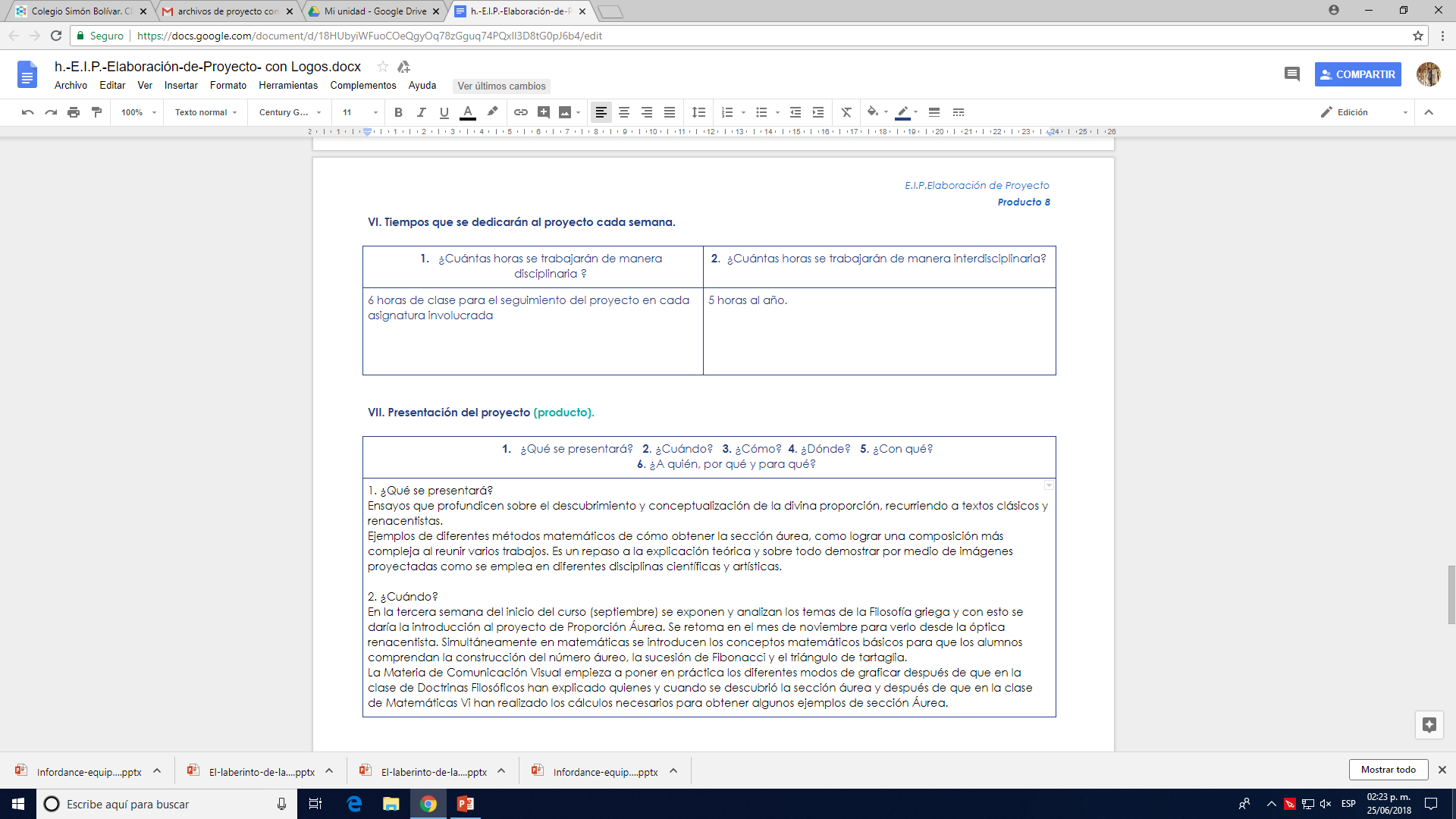 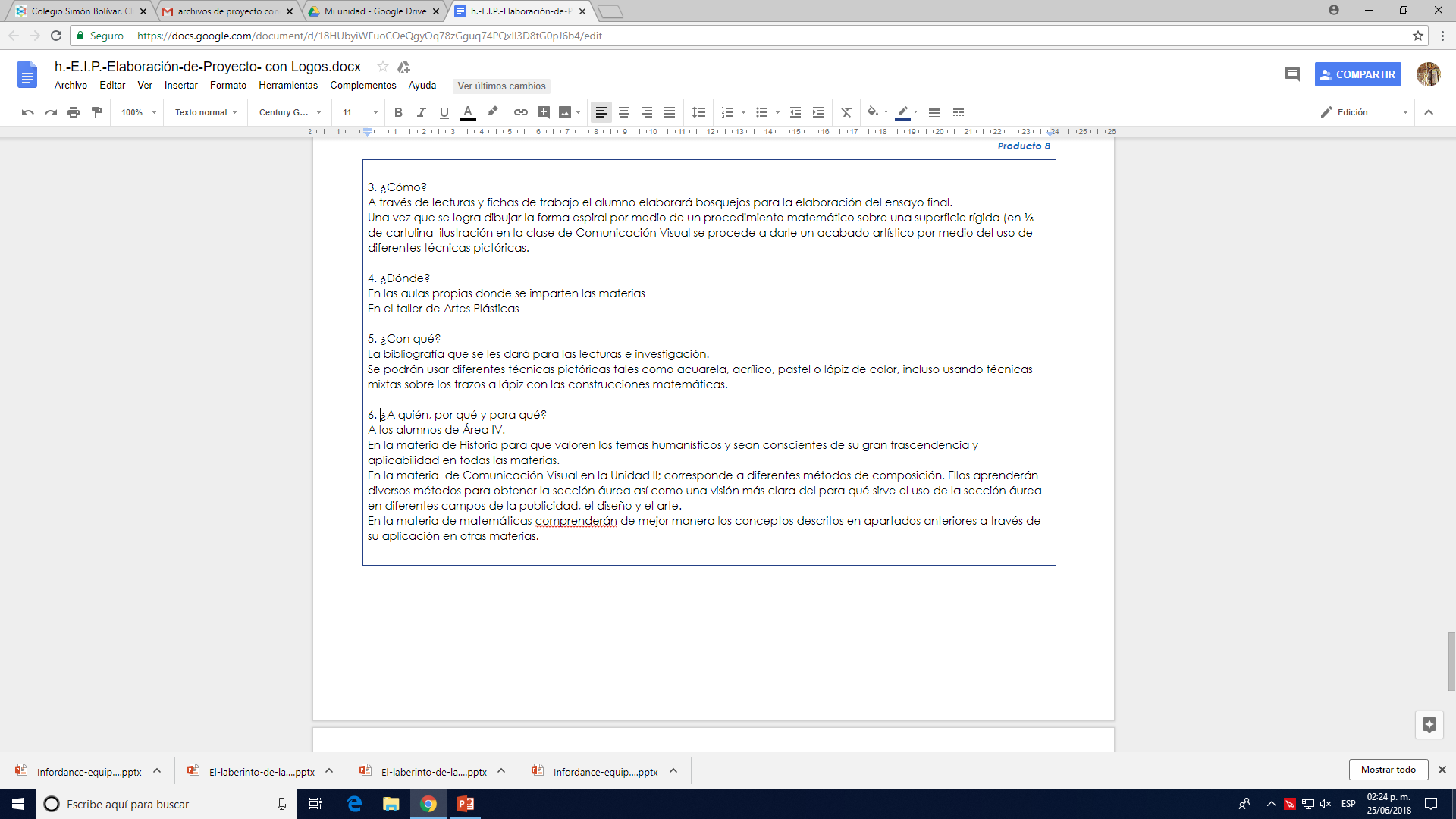 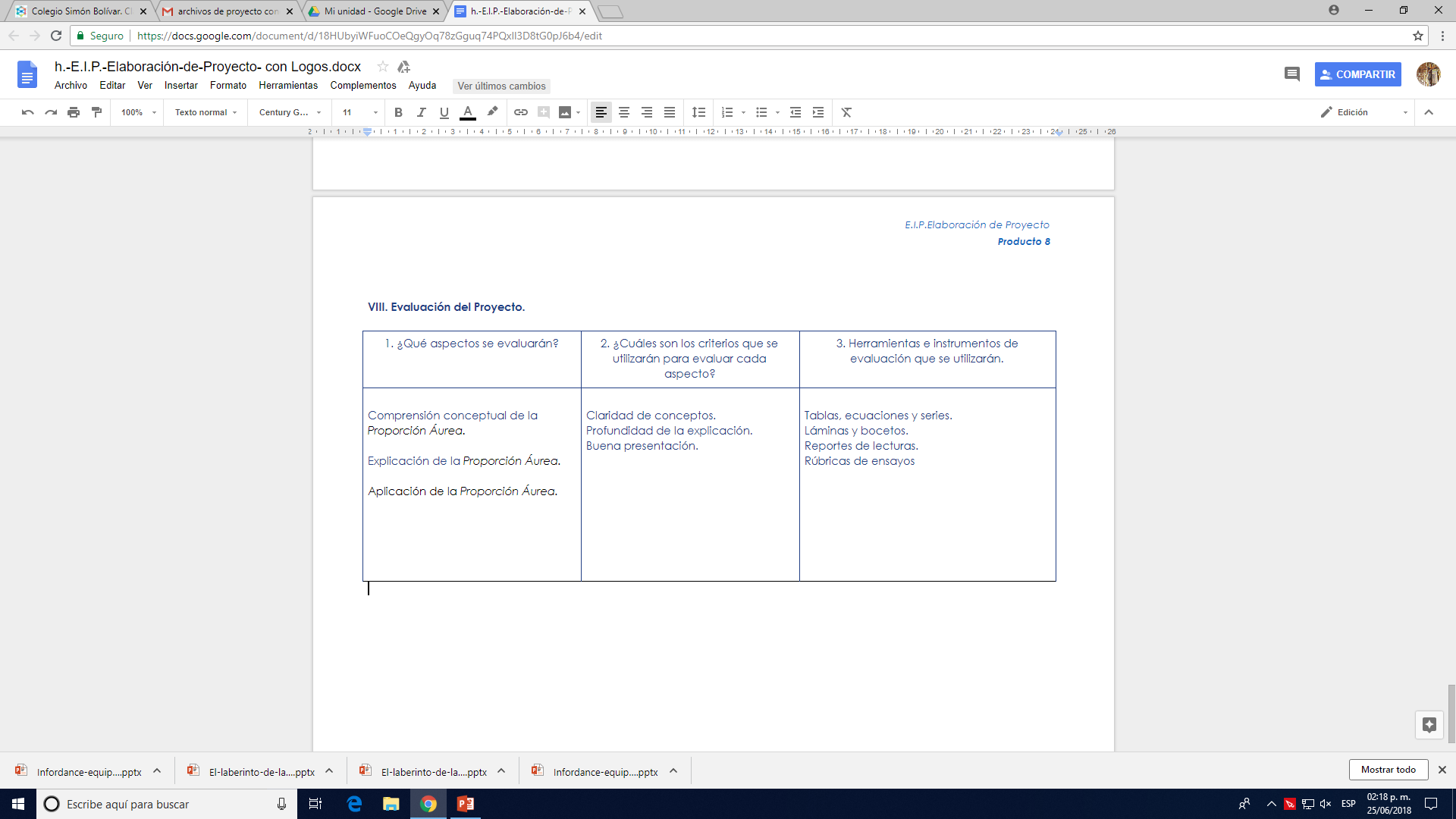 Fotografías de la 2a. R.T.
Producto 9.
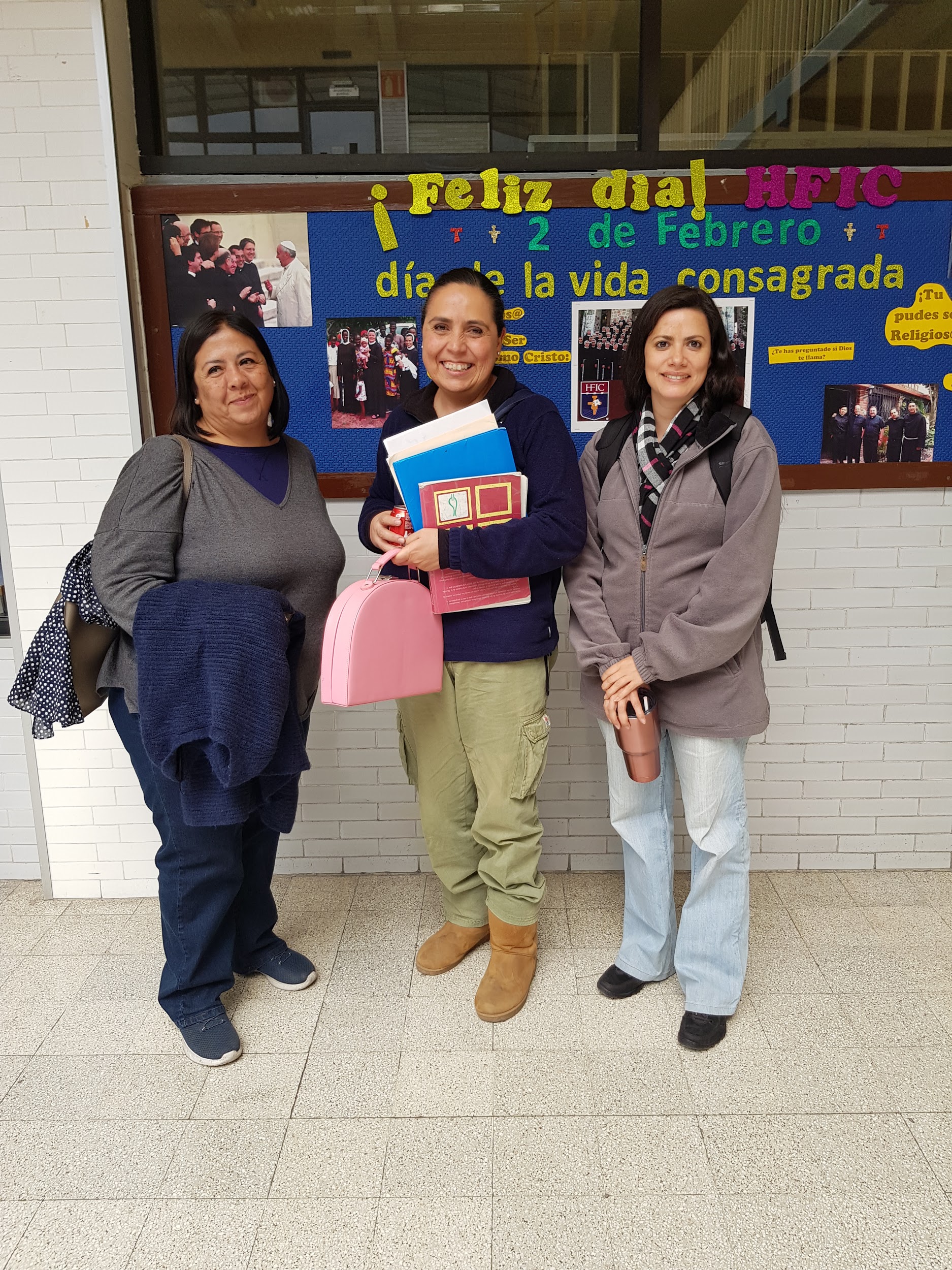 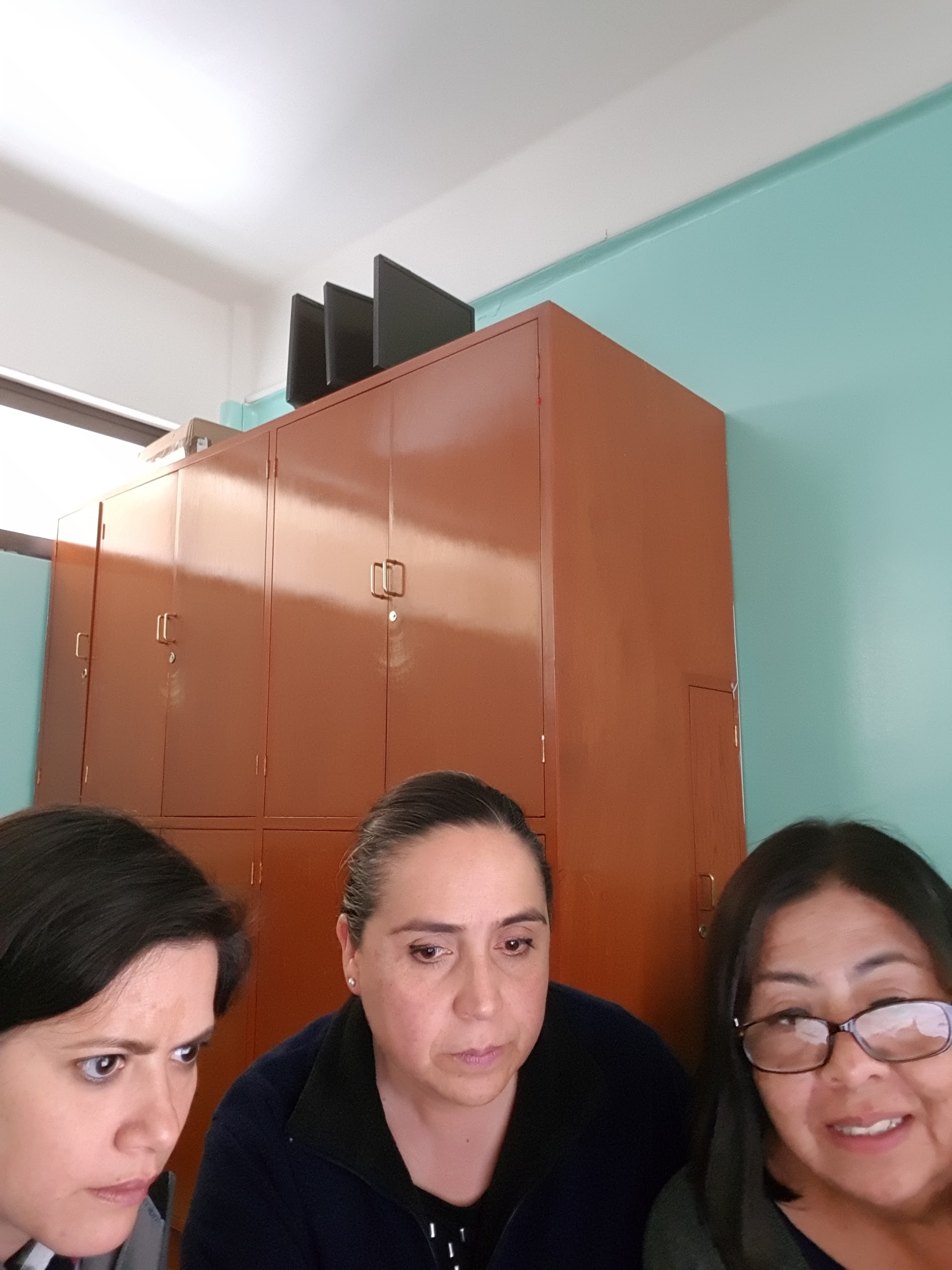 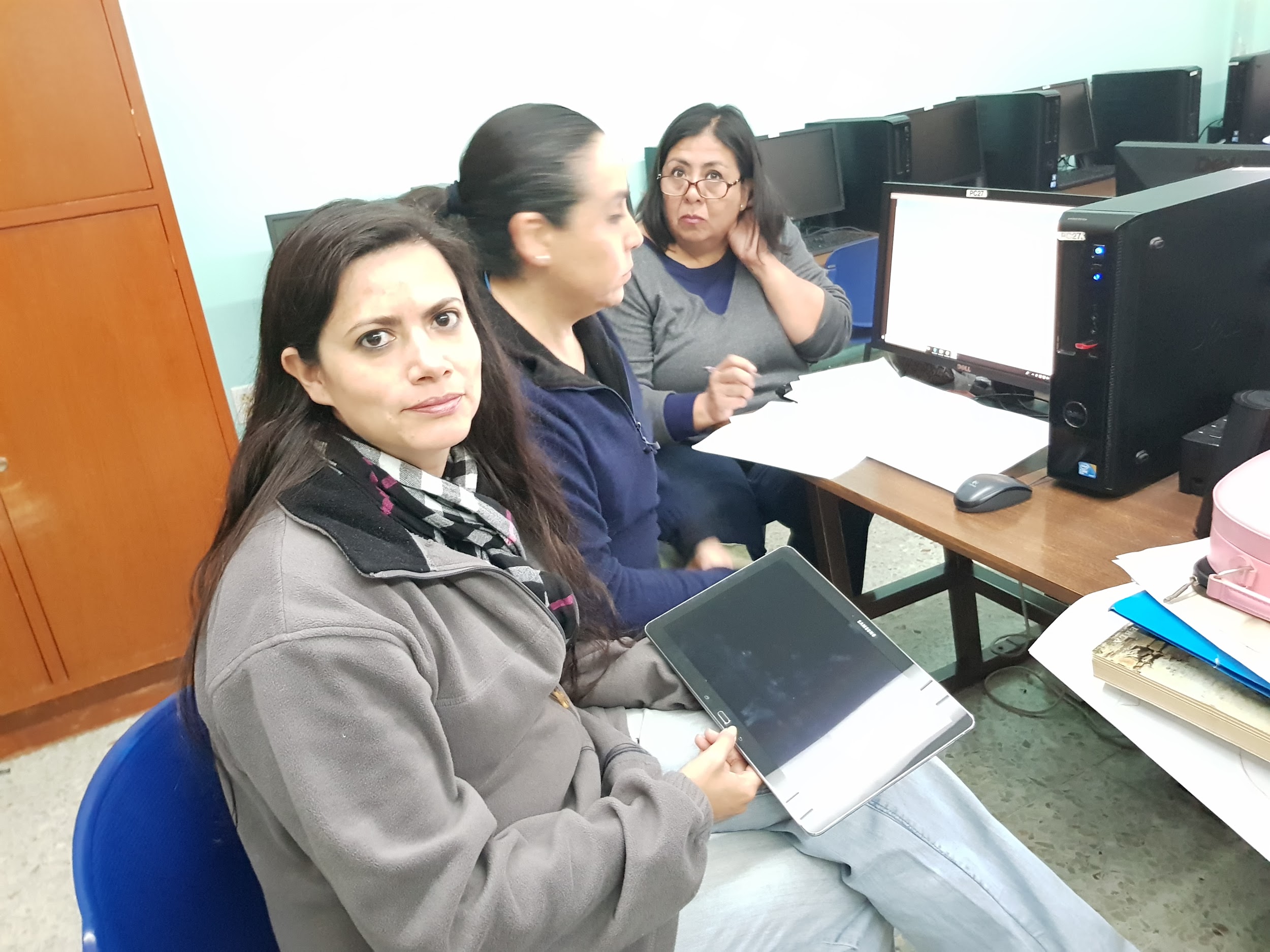 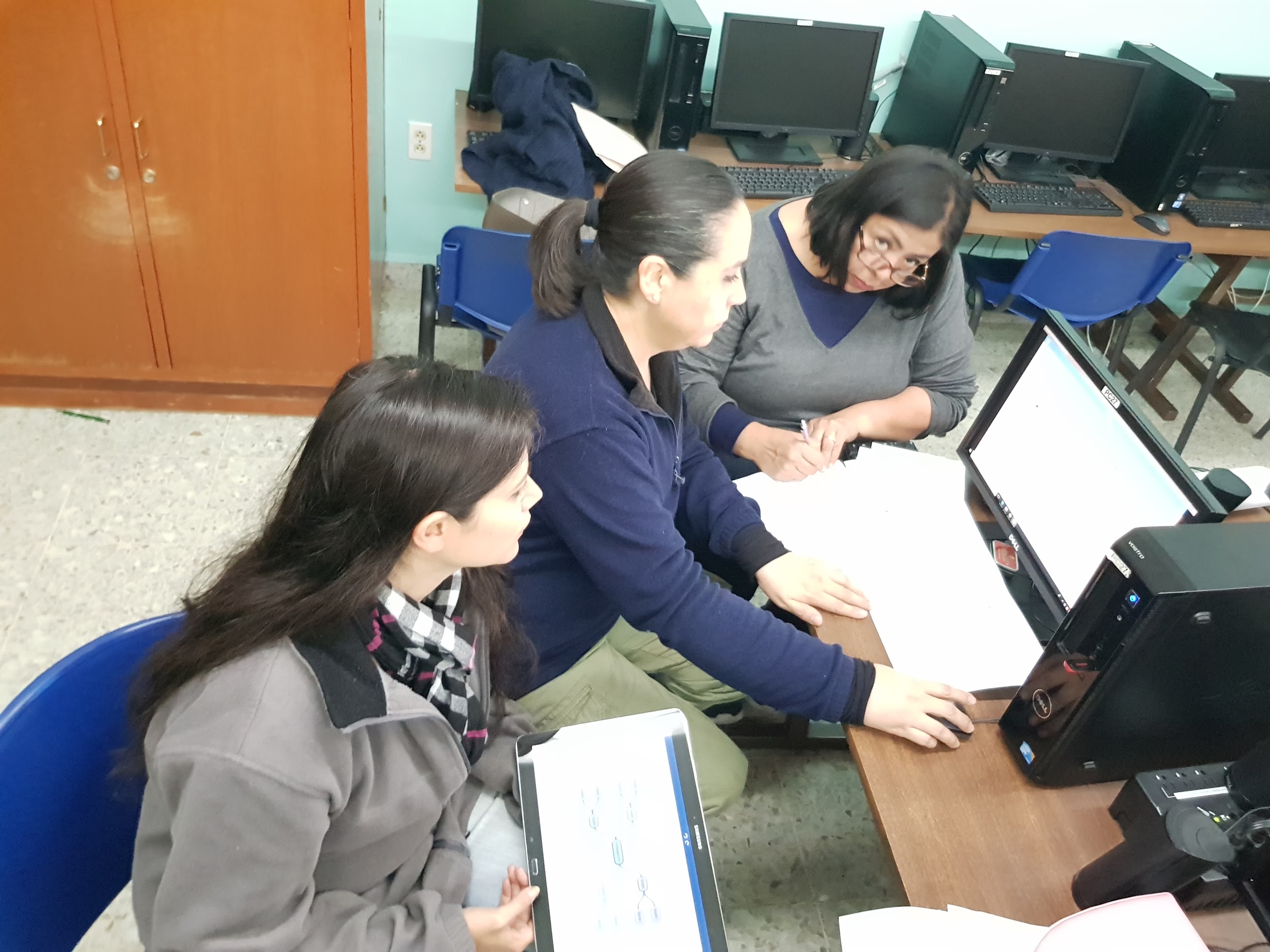 3a REUNIÓN DE TRABAJO
PRODUCTO 10. EVALUACIÓN. TIPOS,HERRAMIENTAS Y PRODUCTOS DE APRENDIZAJE.
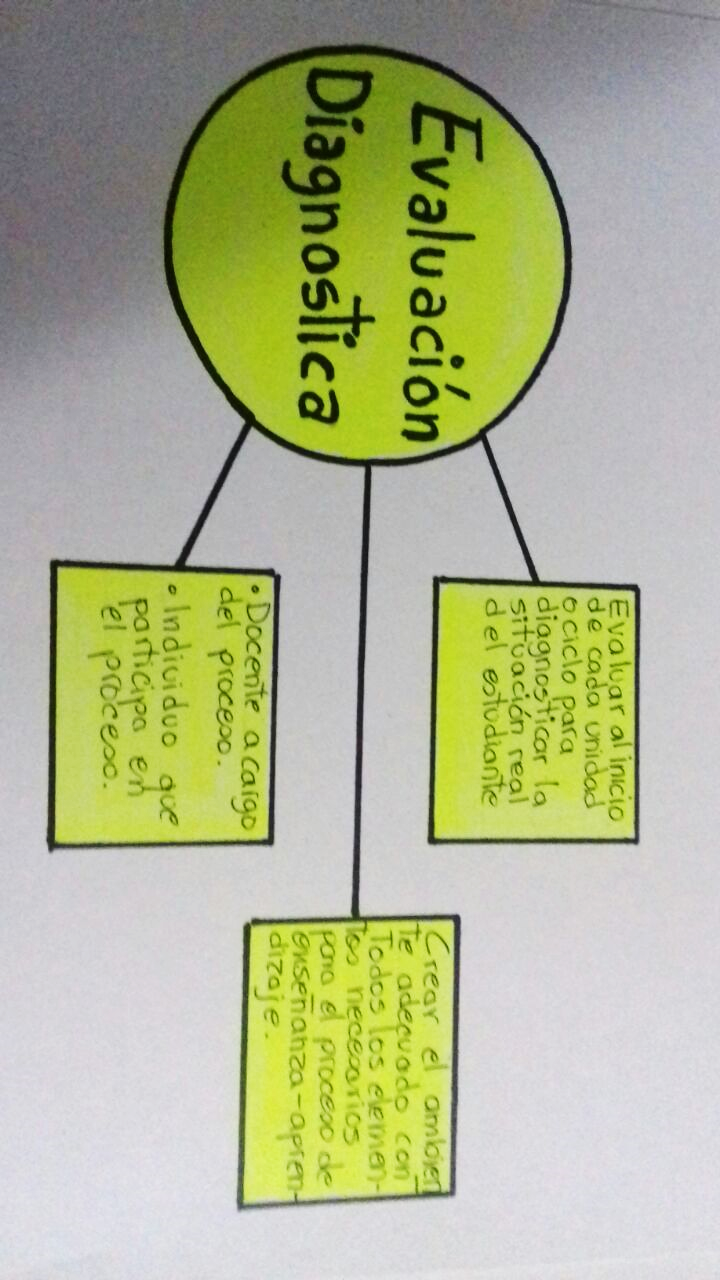 Producto 10
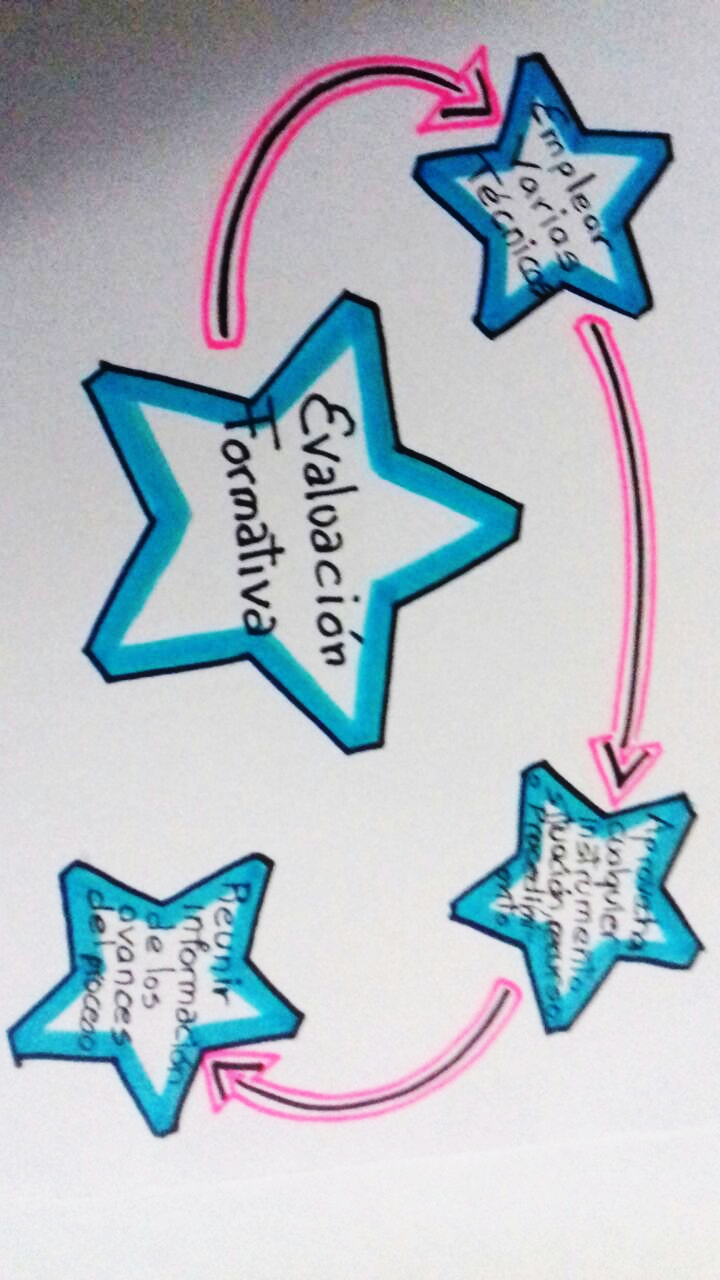 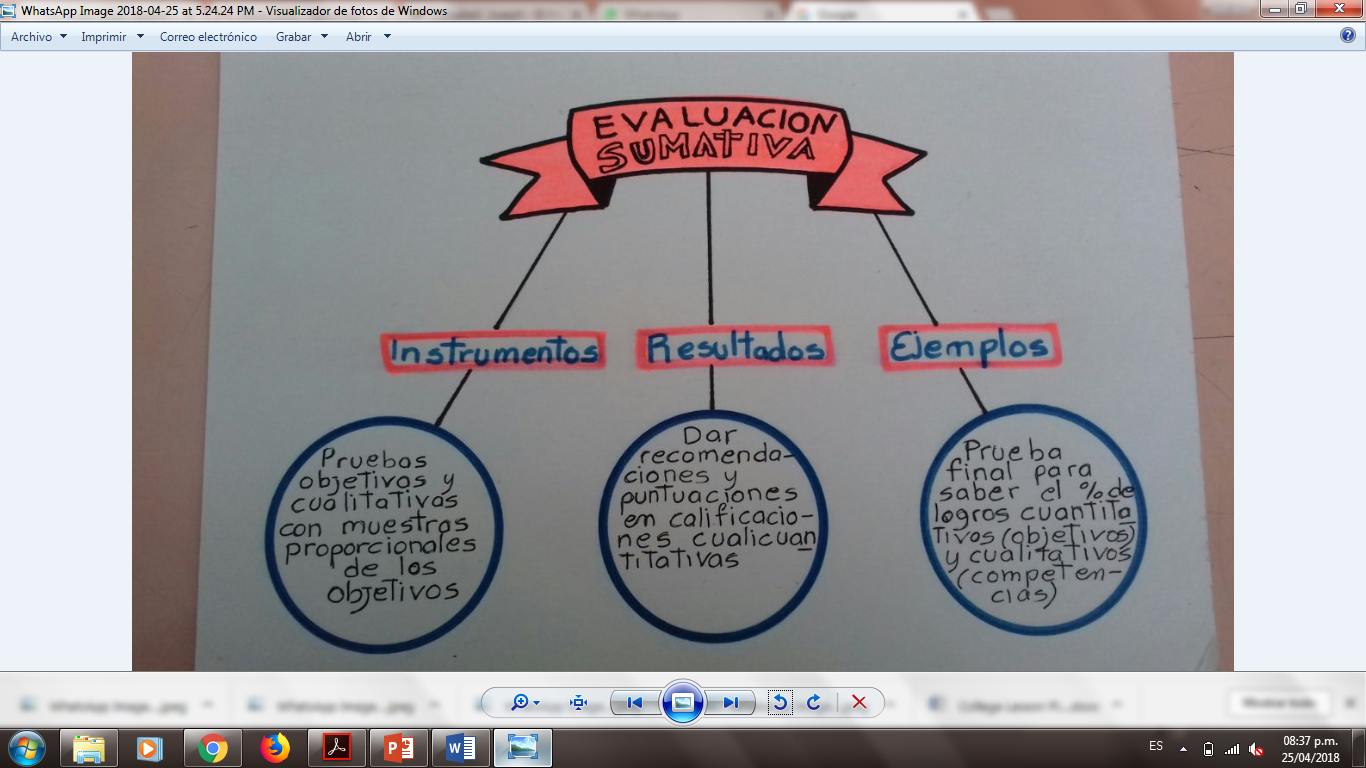 PRODUCTO 11. EVALUACIÓN. FORMATOS.PRERREQUISITOS
Producto 11
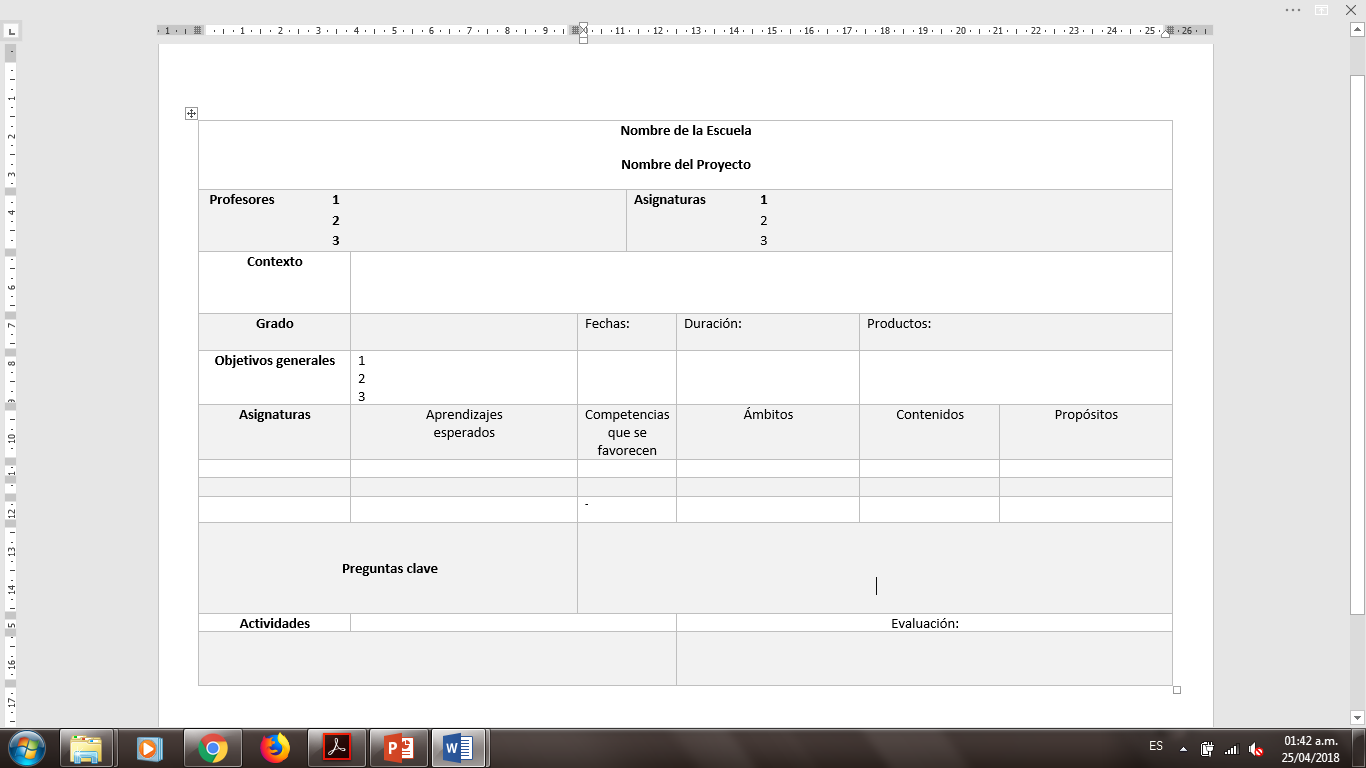 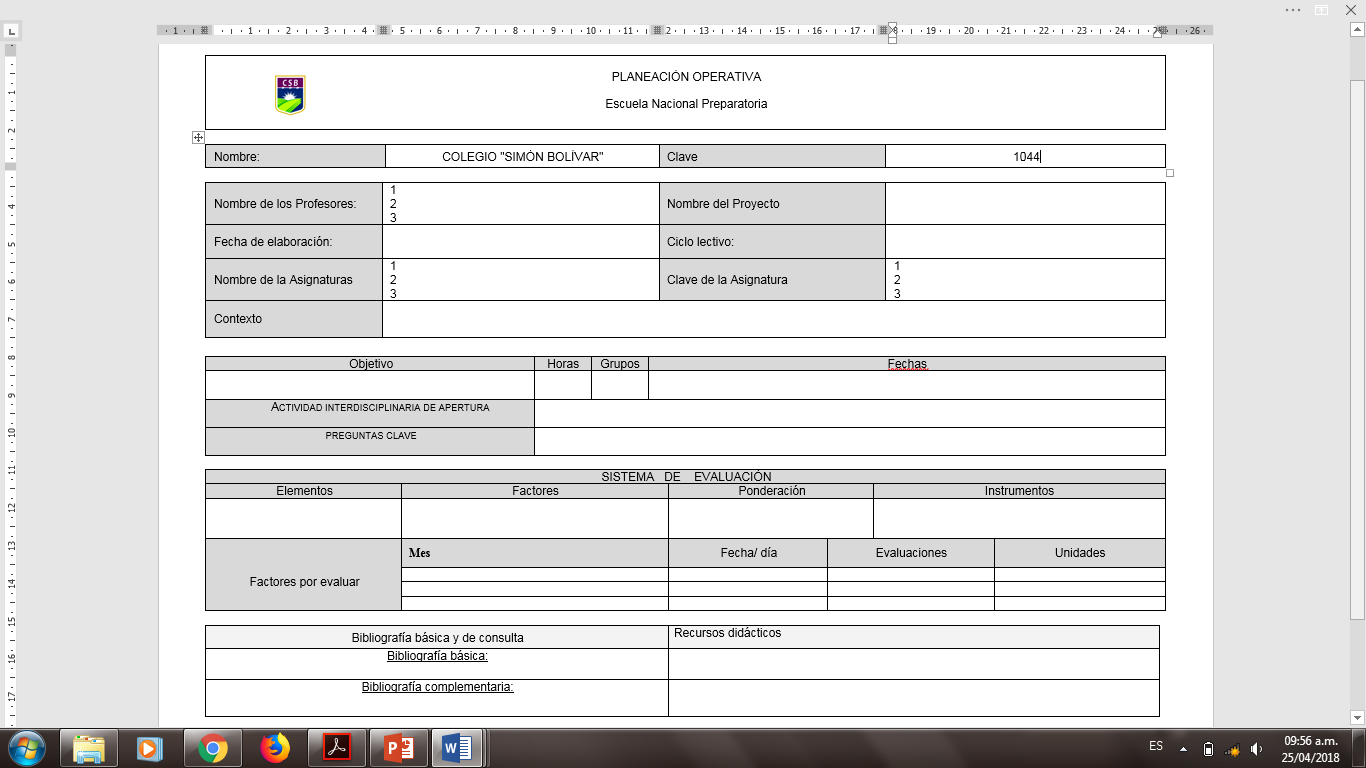 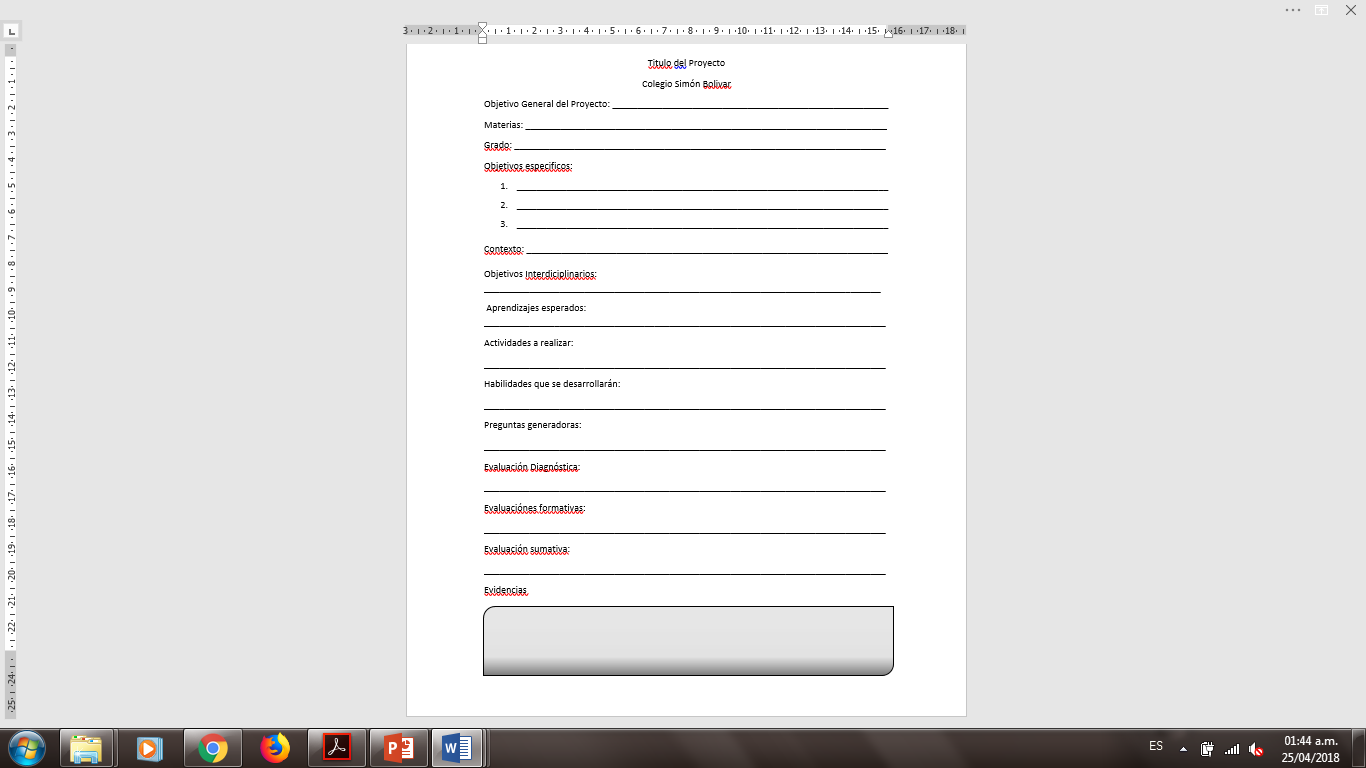 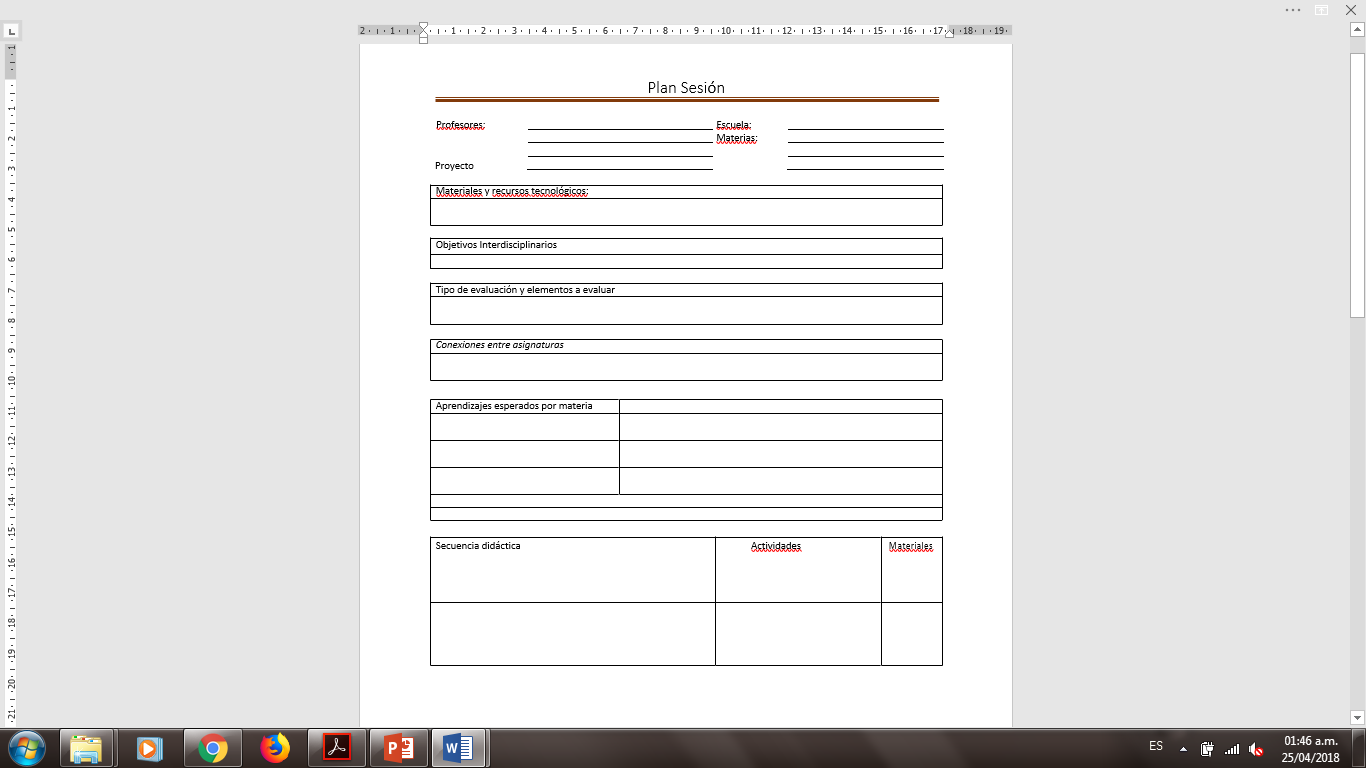 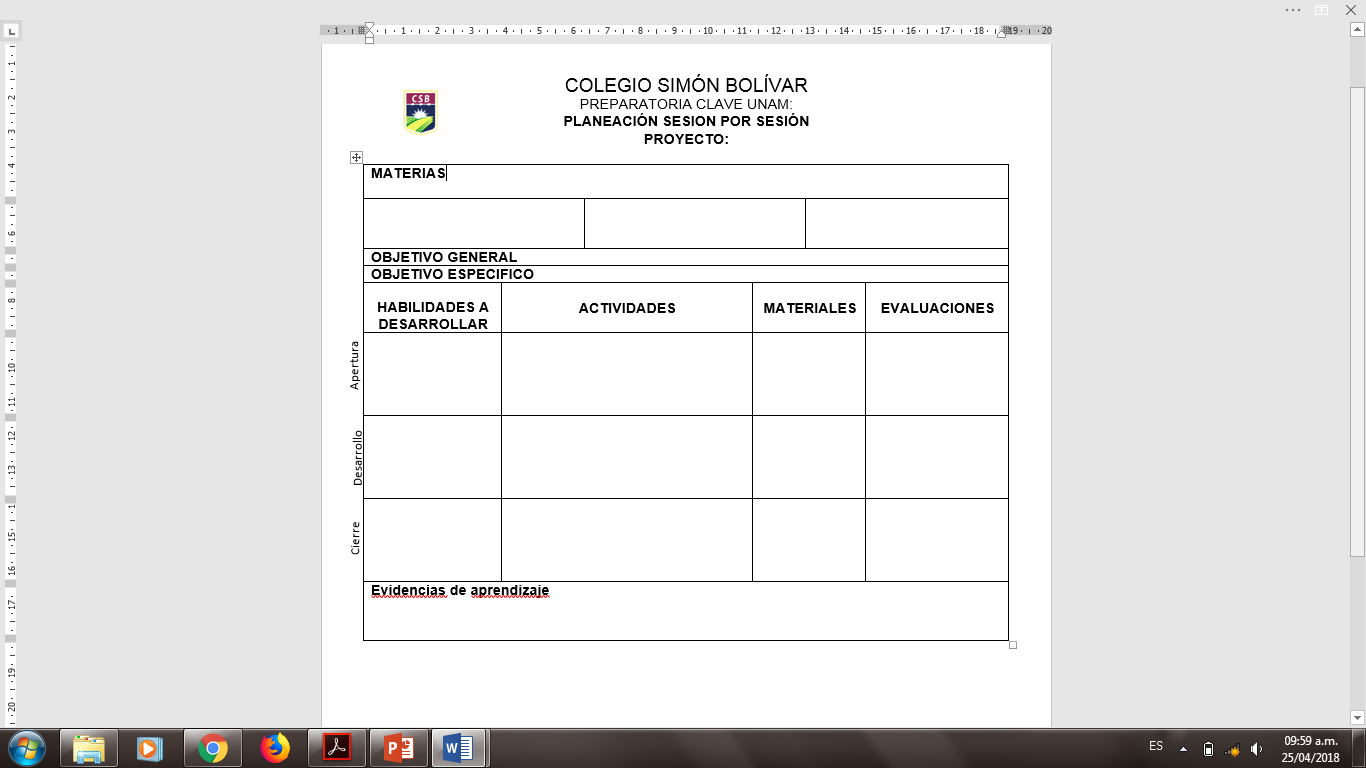 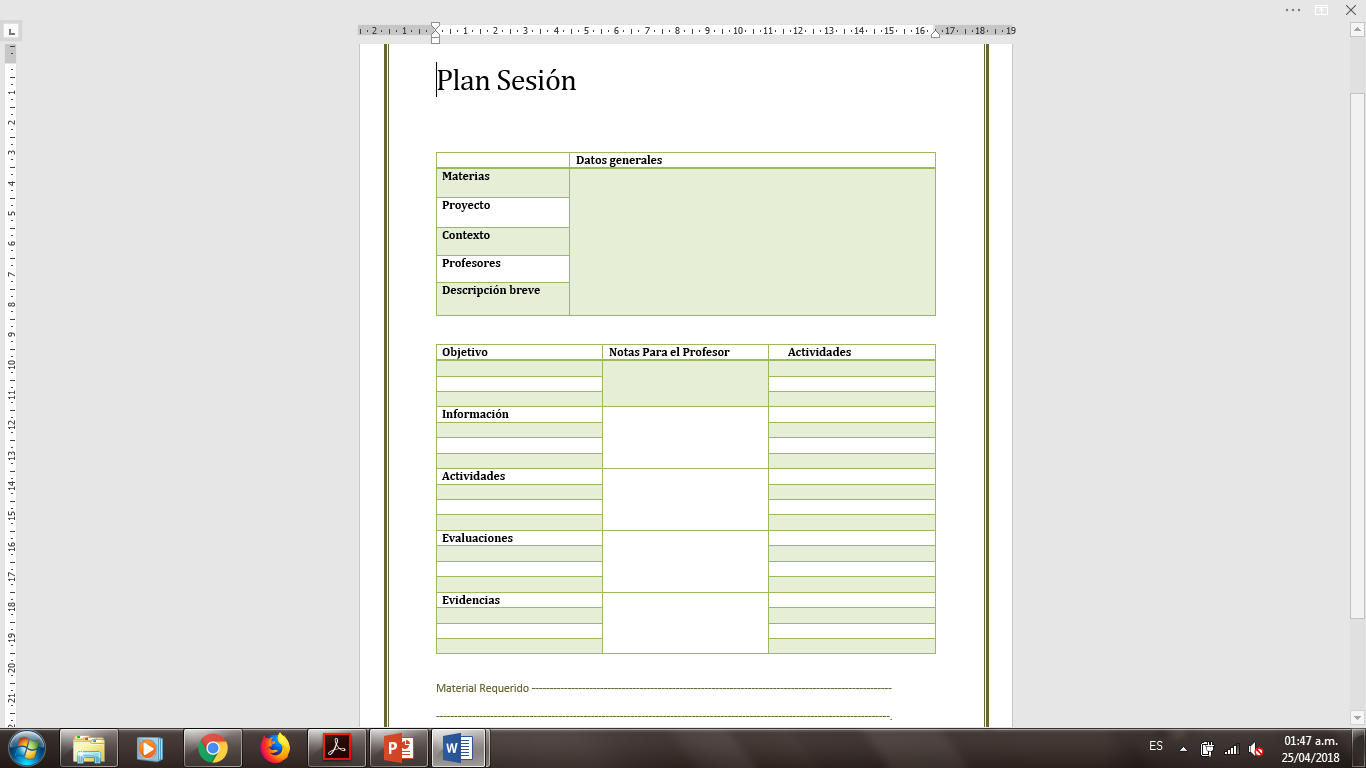 PRODUCTO 12. EVALUACIÓN. FORMATOS
GRUPO  HETEROGÉNEO
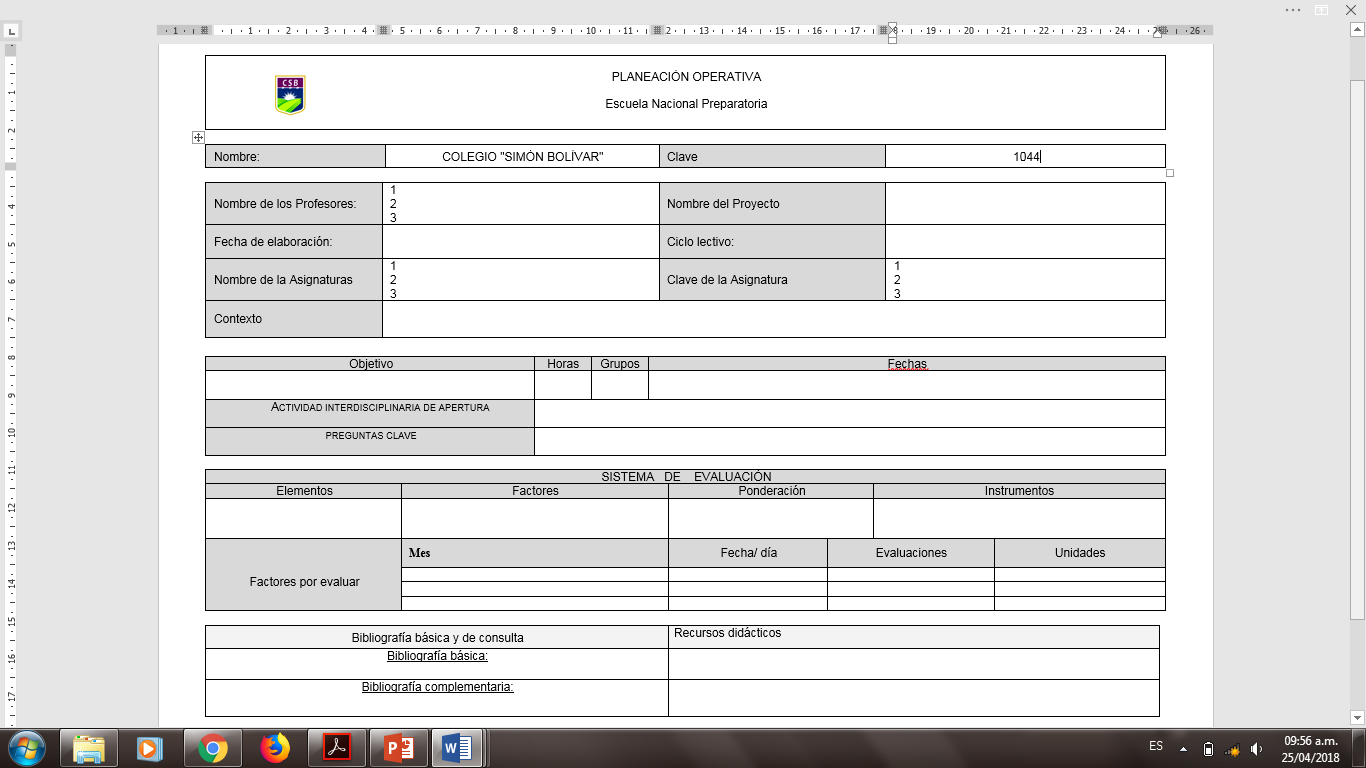 Producto 12
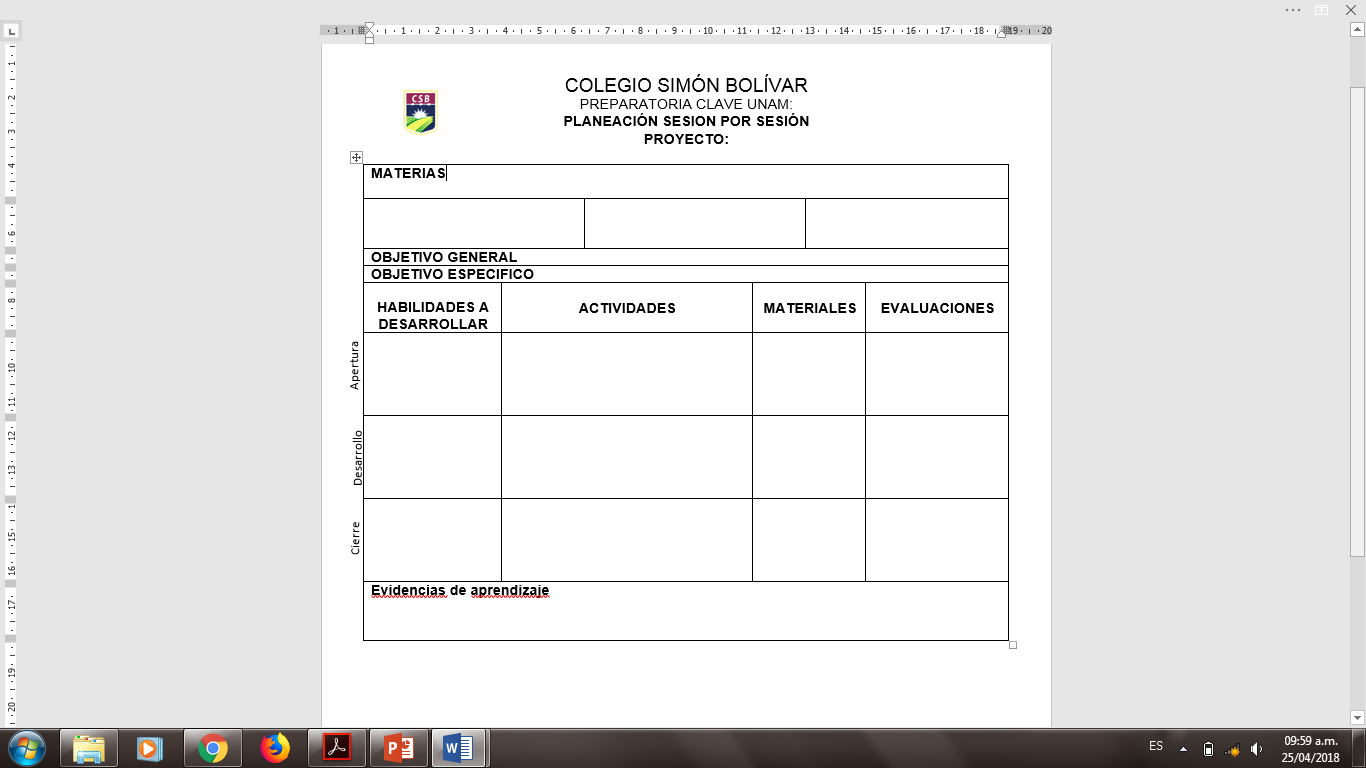 4a REUNIÓN DE TRABAJO
PRODUCTO 13. LISTA DE PASOS PARA REALIZAR UNA INFOGRAFÍA DIGITAL
Producto 13
Pasos para elaborar una infografía digital
Definir los objetivos principales.
Organizar las ideas por jerarquías.
Diseñar el bosquejo con posibles imágenes que ilustren la información.
Recopilar imágenes, diagramas, tablas, mapas.
Utilizar herramientas digitales para crear infografías.
Utilizar colores atractivos en letra y fondo.
Escribir fuentes de información y la firma del autor.
PRODUCTO 14. INFOGRAGÍA
Producto 14
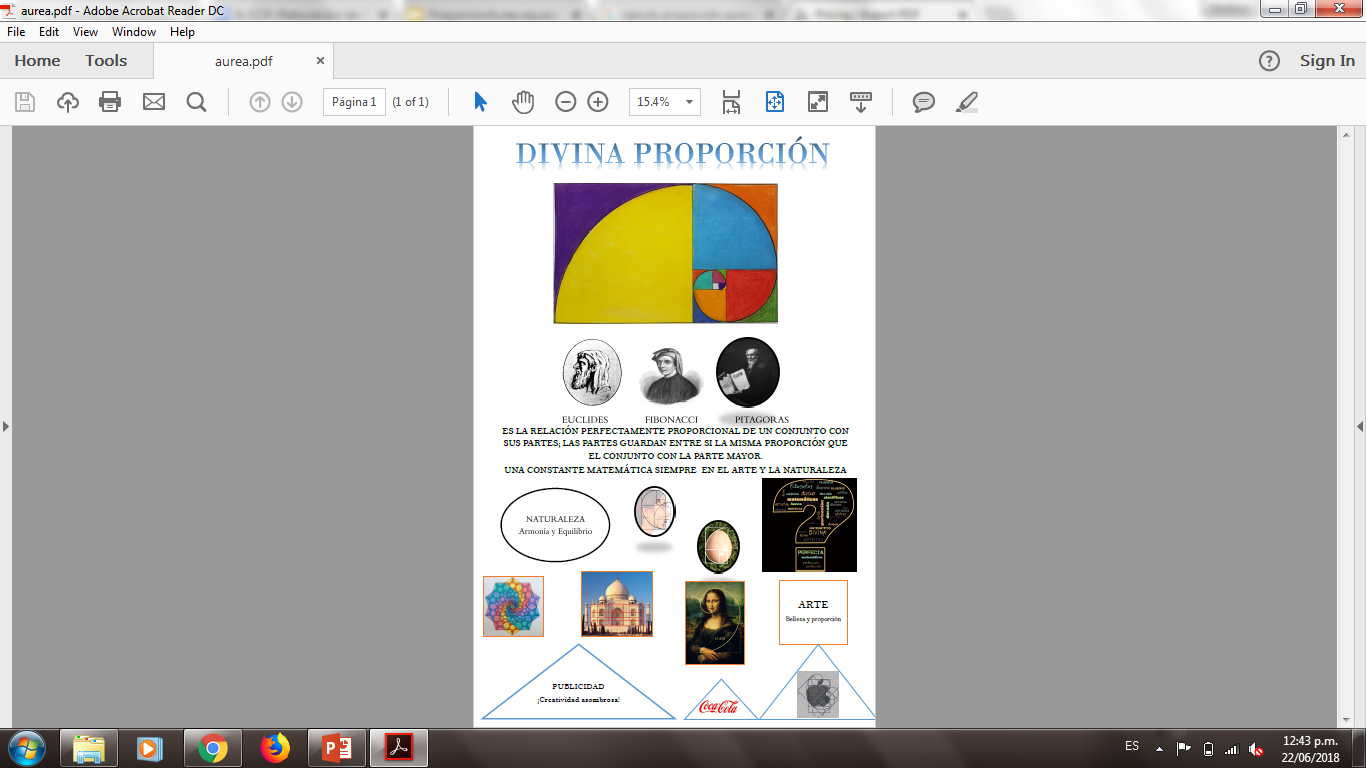 PRODUCTO 15. REFLEXIONES PERSONALES
Producto 15
COMUNICACIÓN VISUAL


El trabajo en equipo ha resultado ser muy gratificante con experiencias que van desde lo bueno a lo muy bueno hasta lo complicado, principalmente por los tiempos de reunión para poder trabajar juntas y se han podido resolver llegando a diferentes acuerdos y encontrando pequeños espacios de tiempo para desarrollar nuestro proyecto.
Para obtener mejores resultados es bueno estar abiertos a nuevas experiencias aceptando diferentes formas de pensar y trabajar, es muy enriquecedor ya que nos nutre con nuevas ideas y técnicas compartidas. Esto mismo lo podemos aplicar en nuestras clases para que los alumnos conozcan el trabajo colaborativo y así aprendan no sólo como una actividad académica lo que es la colaboración y el trabajo en equipo al verlo ejemplificado en el día a día de sus profesores de manera que eventualmente ellos tengan la capacidad de ser ciudadanos responsables y participativos.
MATEMÁTICAS VI

Gracias a este tipo de trabajo me he sentido mucho más integrada con mi equipo y con el resto del equipo de profesores. El convivir con un objetivo común y la necesidad de resolver de manera conjunta problemas compartidos nos dió cercanía y hasta complicidad.

En este sentido, la unidad crea sinergias que siempre beneficiarán en gran medida a los involucrados y a la institución.
HISTORIA DE LAS DOCTRINAS FILOSÓFICAS

Durante la construcción del proyecto aprendí que los temas de Doctrinas Filosóficas no son temas aislados del mundo sino que están íntimamente relacionados con las demás ciencias y que son de obligada aplicación en temas muy concretos y fascinantes como lo es la aplicación de la Proporción Áurea. Asombra que un tema tan esencial, clarificador en una gran variedad de materias, apenas sea conocido por la mayoría de los estudiantes. Lo que más me costó trabajo fue el elegir los temas adecuados del programa de Doctrinas Filosóficas para que se interrelacionaran adecuadamente con las otras materias, lo que me obligó a ir delimitando con mucha precisión los subtemas e investigando sobre el tema central del proyecto. Realmente la Proporción Áurea es un verdadero “tema madre” que arroja luz y ayuda a explicar una gran cantidad de subtemas de las materias involucradas. Con esto tanto los maestros como los alumnos aprenden que no existen temas inútiles o vacíos sino que todos y cada uno forman una trama de conocimientos con todas las demás materias.
Me fue muy grato el poder trabajar ampliamente con mis compañeras de equipo intercambiando conocimientos y experiencias. Todos aprendimos y todos crecimos.
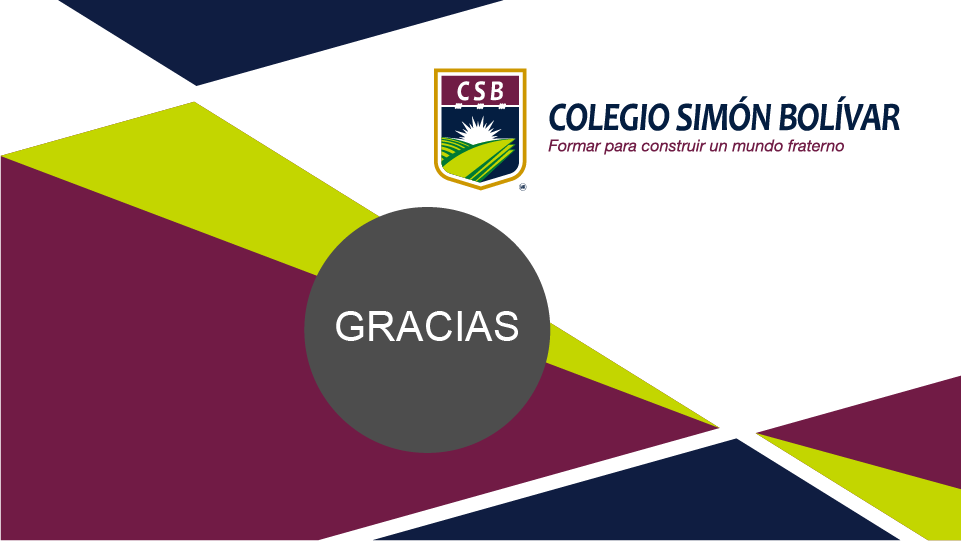